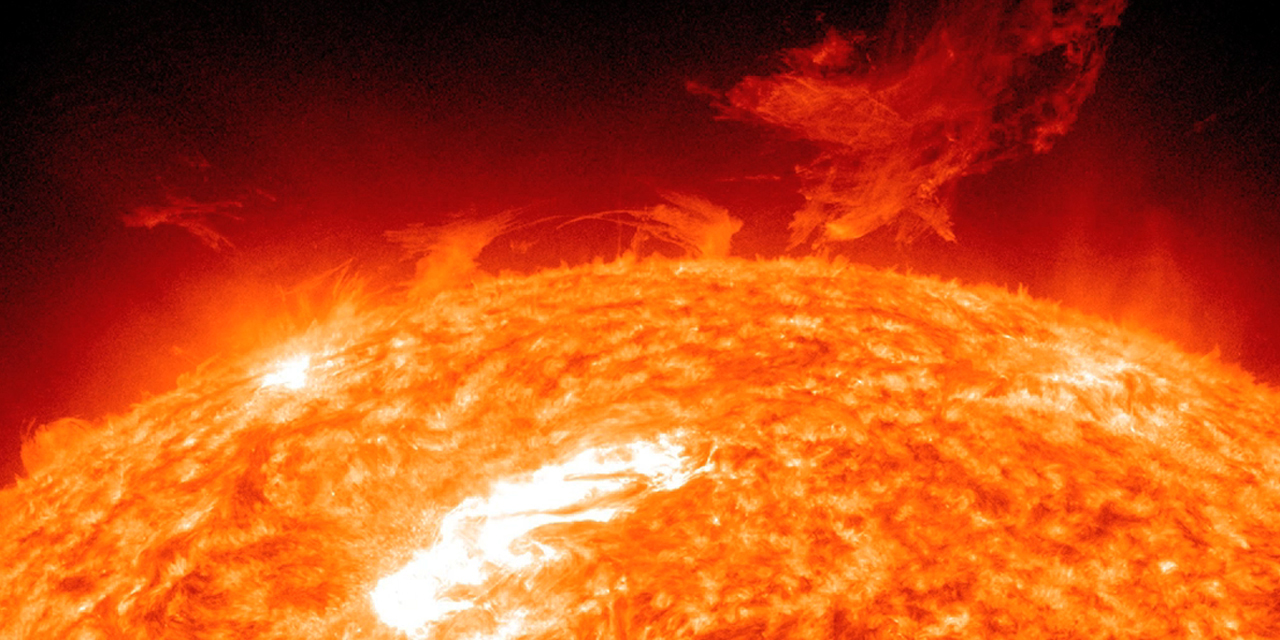 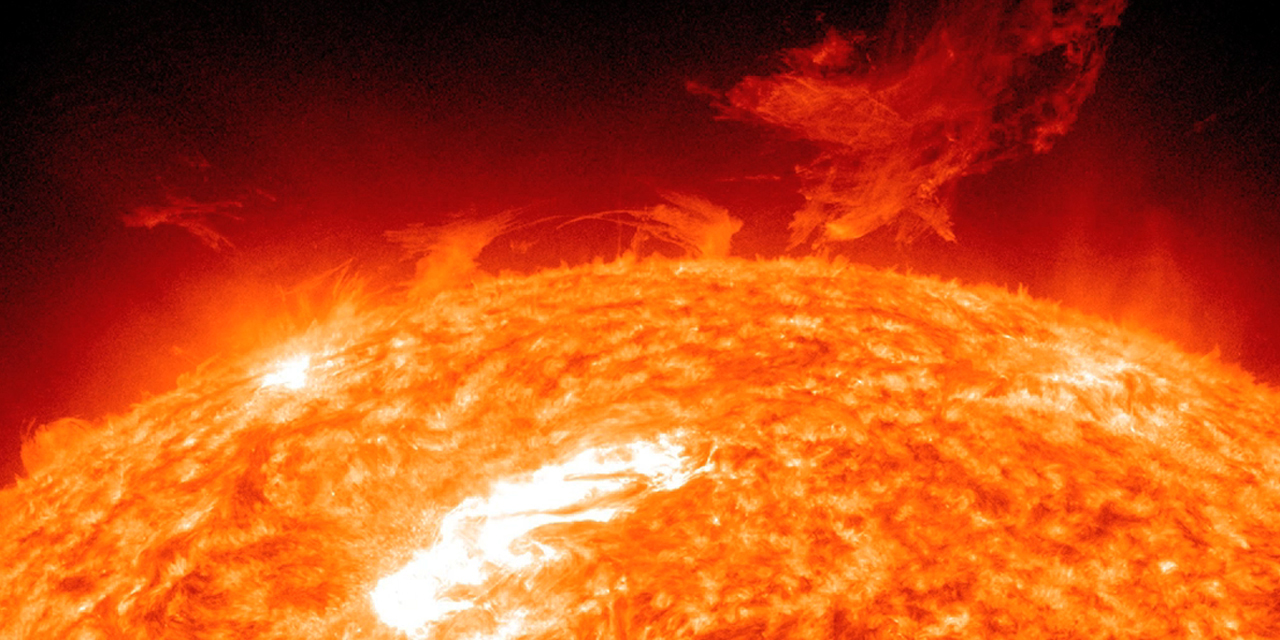 Feedback
misdefined
How models forgot the Sun
Christopher Monckton of Brenchley
monckton@mail.com
Porto, 7 September 2018
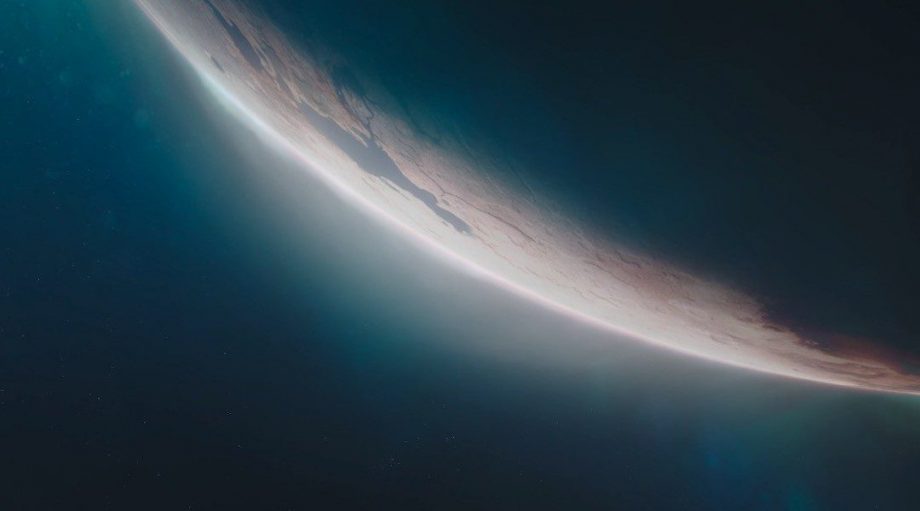 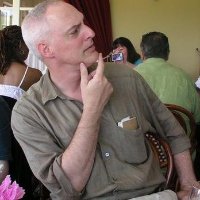 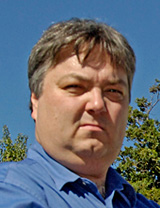 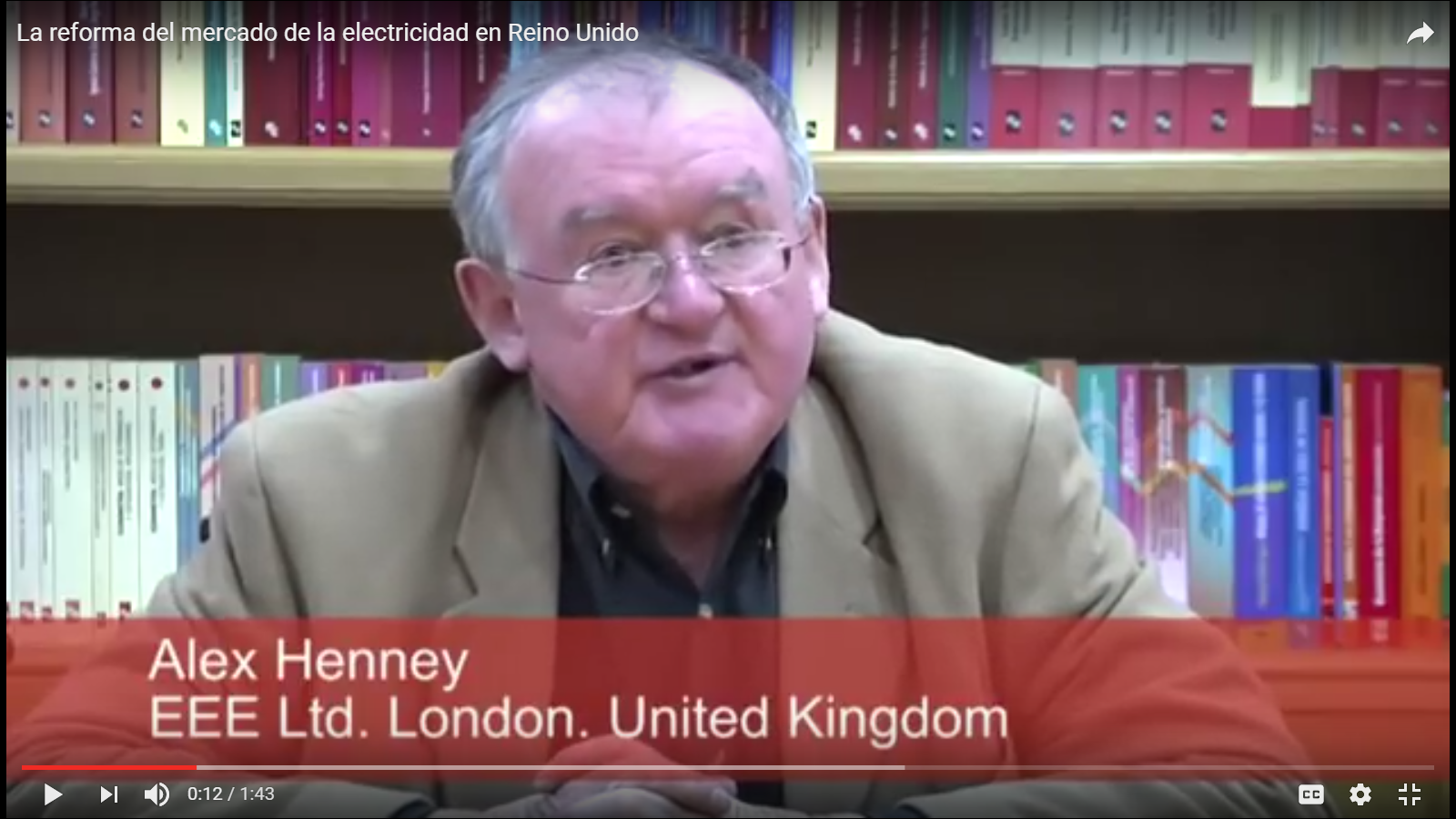 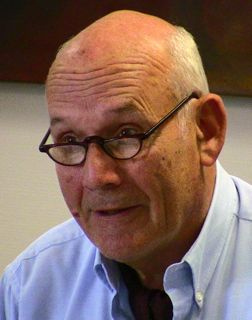 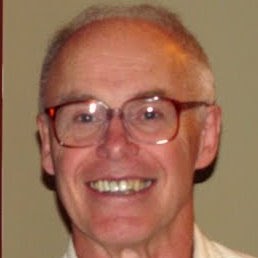 Matt Briggs
Alex Henney
Tom Sheahen
David Legates
Michael Limburg
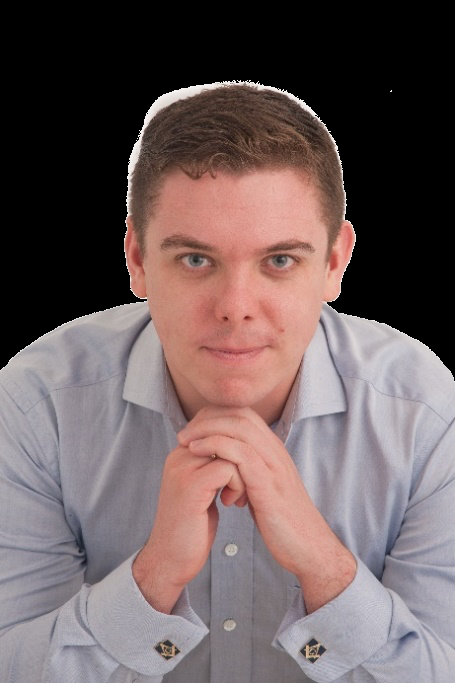 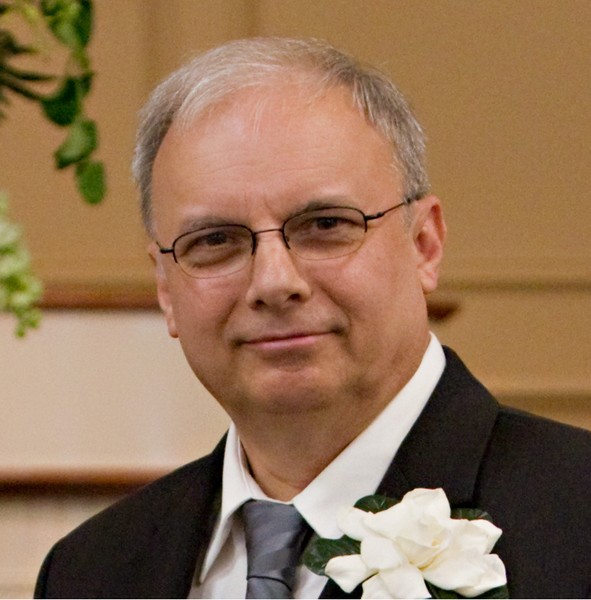 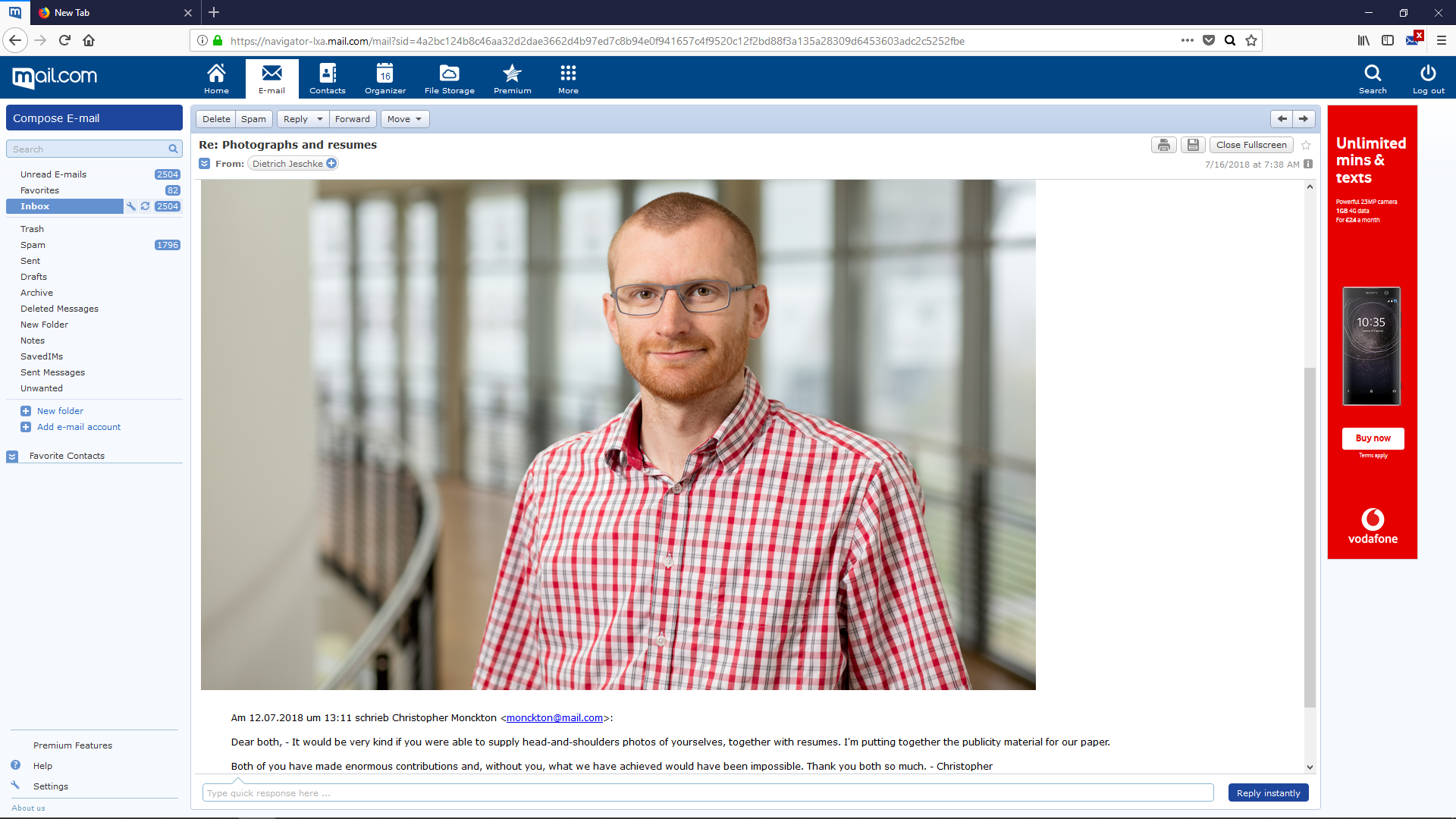 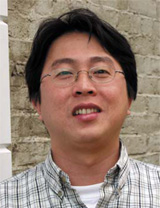 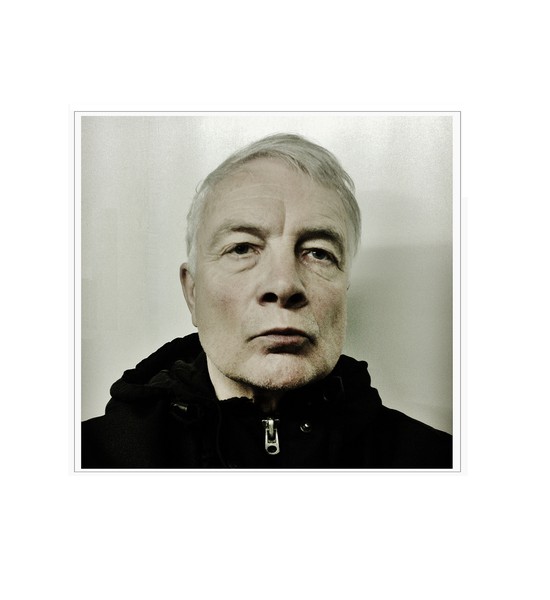 Willie Soon
John Whitfield
William Rostron
James Morrison
Dietrich Jeschke
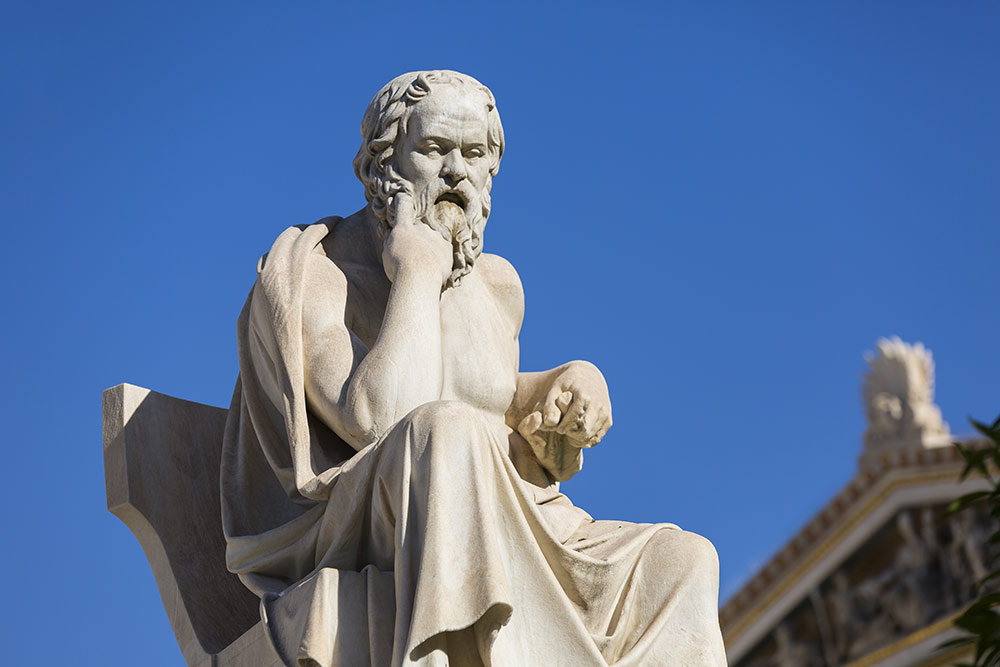 Ad argumentum, we adopt all of climatology except what we disprove
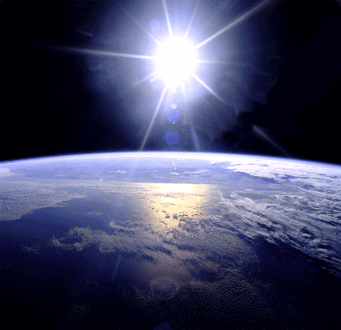 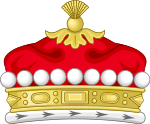 IT’S THE SUN: changes in solar radiance striking the ground
explain recent temperature changes
monckton@mail.com
Large feedback: the chief
pretext for large warming
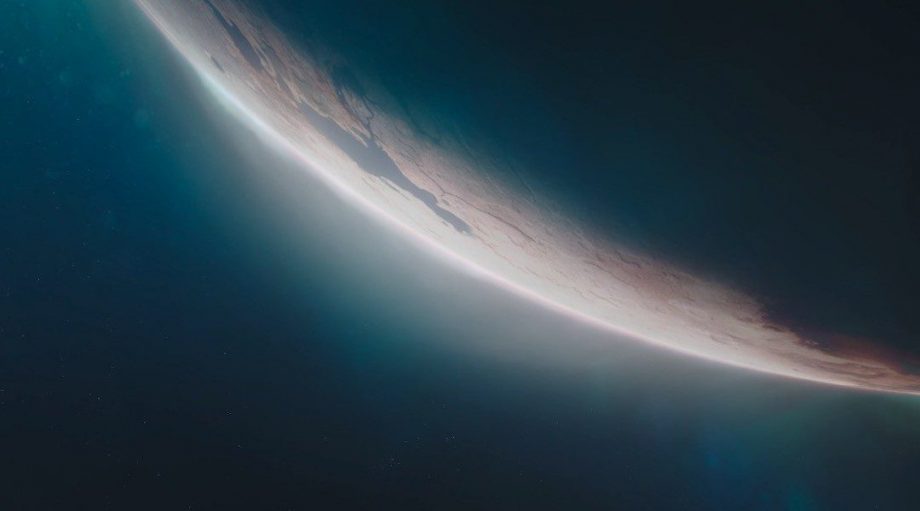 Feedback response currently represents
of mid-range predicted global warming and
of the uncertainty in predicted warming
1  2  3  4  5  6  7  8  9C
Extreme papers
CMIP5
M of B
Reference sensitivity
IPCC
Feedback response
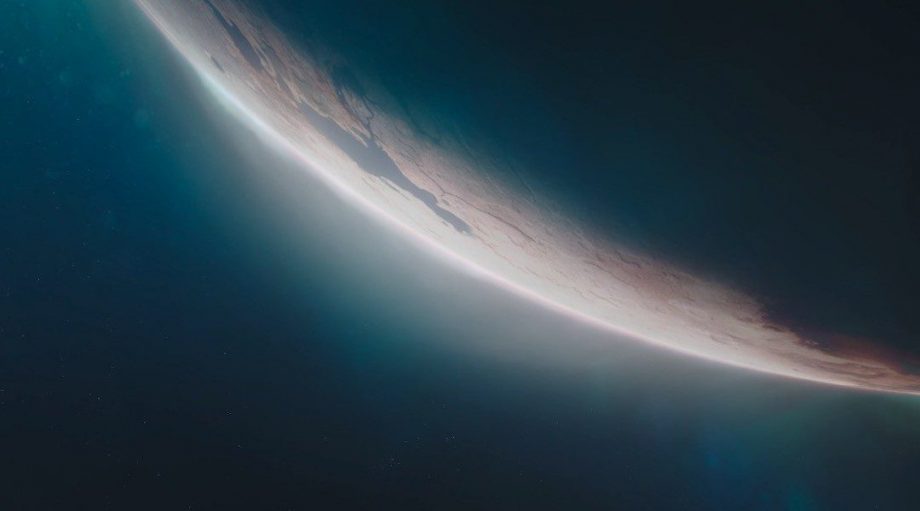 Murphy 2009
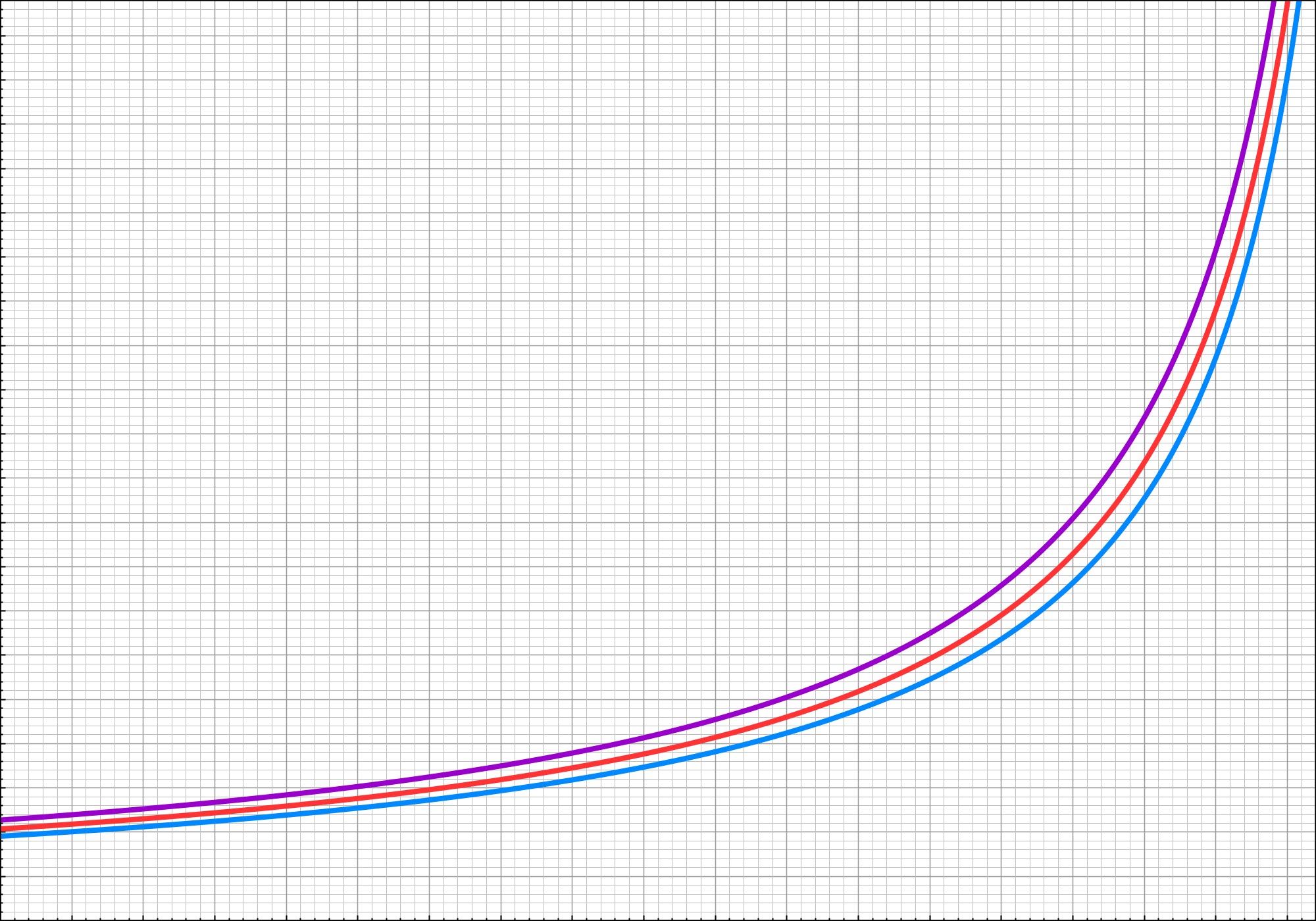 10 K

9 K

8 K

7 K

6 K

5 K

4 K

3 K

2 K

1 K

0
Andronova 2001
Forest 2006
Hyperbole
Johansson 2015
hyperbola
Friedrich 2016
Armour 2017
CMIP5
IPCC
Feedback response
0.0             0.1             0.2             0.3             0.4             0.5             0.6             0.7             0.8             0.9
Feedback factor f
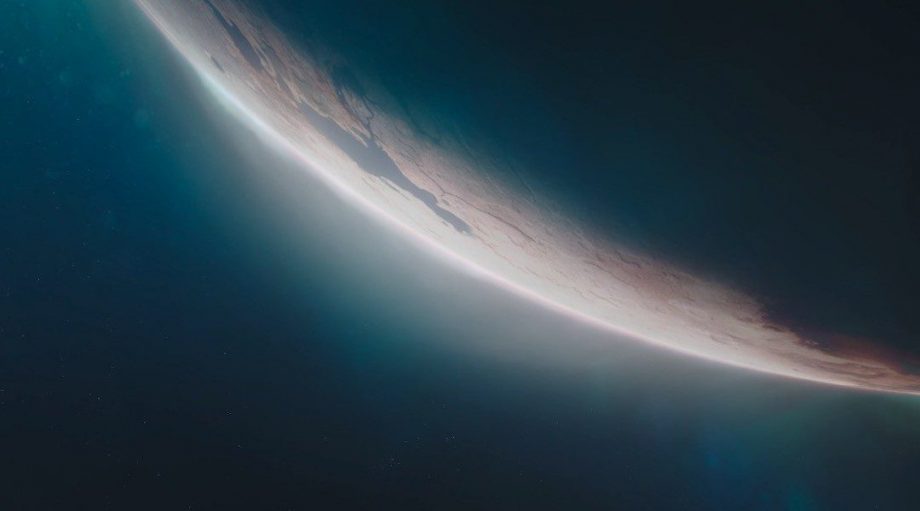 A perturbing error of definition
“Climate feedback: … a perturbation in one climate quantity causes a change … negative feedback … the initial perturbation is weakened … positive feedback … the initial perturbation is enhanced ... a somewhat narrower definition … the … quantity … perturbed is the global mean surface temperature … the initial perturbation ...”      – IPCC (2013, p. 1450)
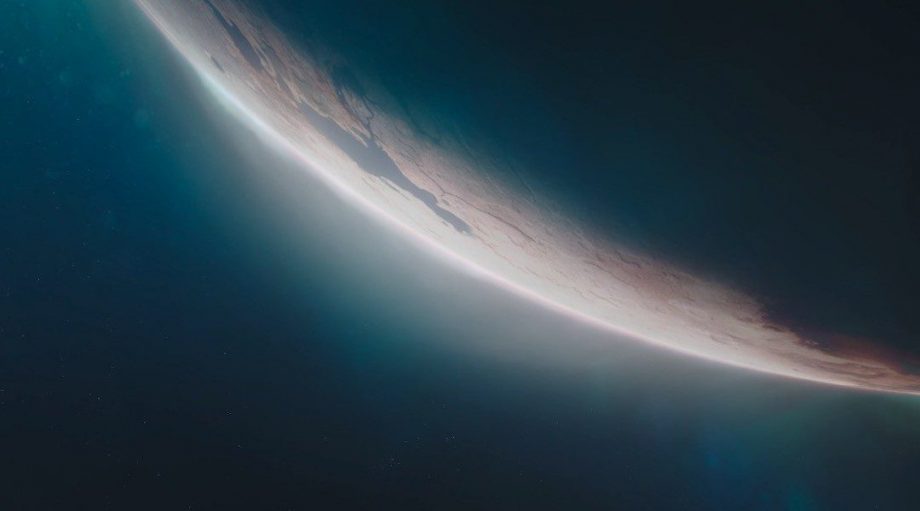 The corrected definition
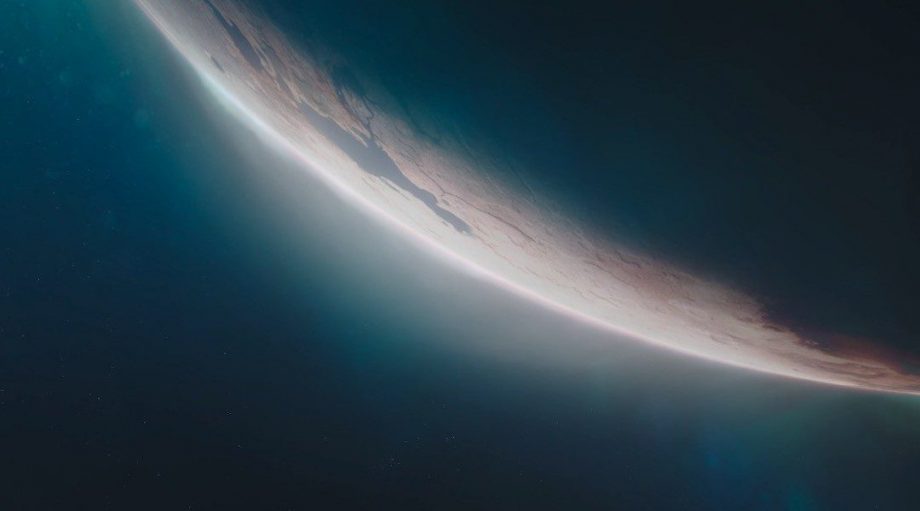 Perturbation transfer-function equation
Valid but not very useful
Valid and very useful
Absolute transfer-function equation
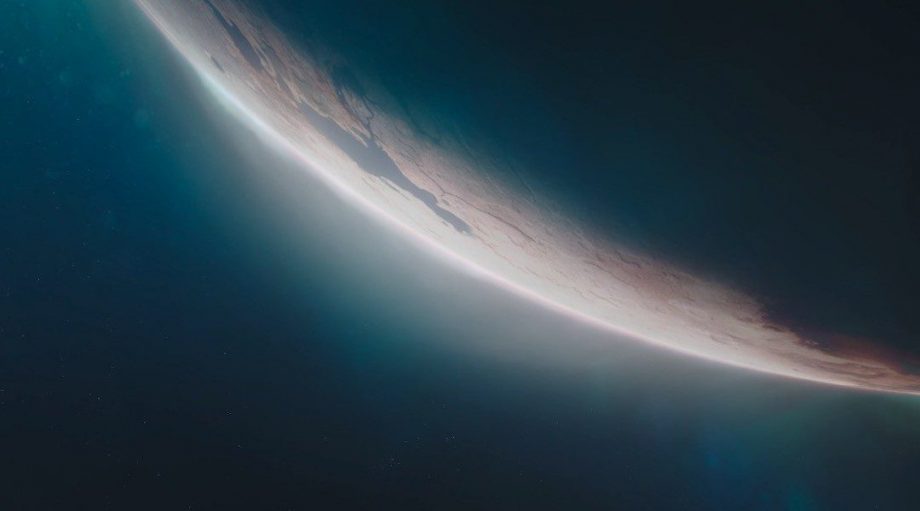 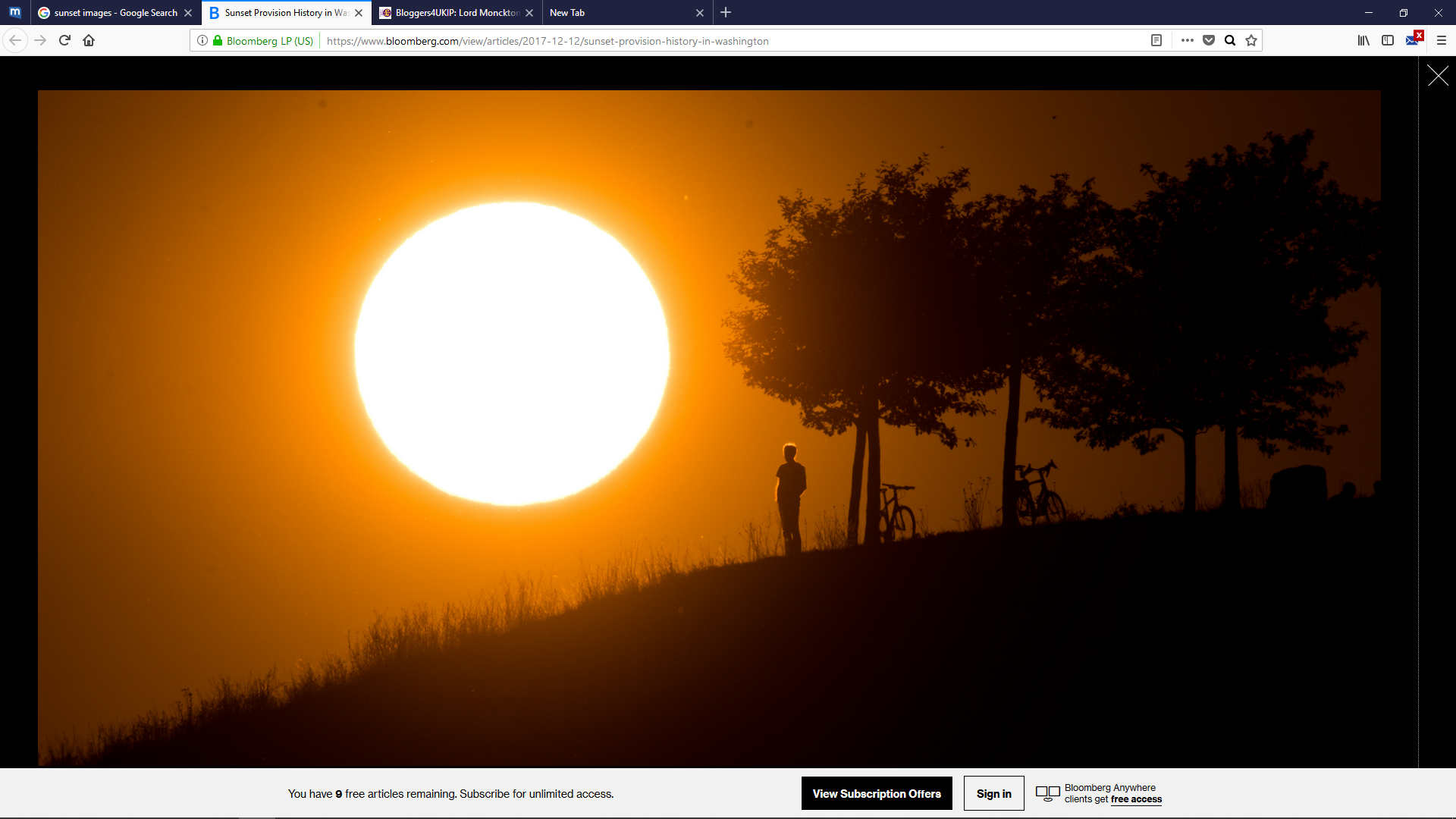 The difference of 2 absolute equations
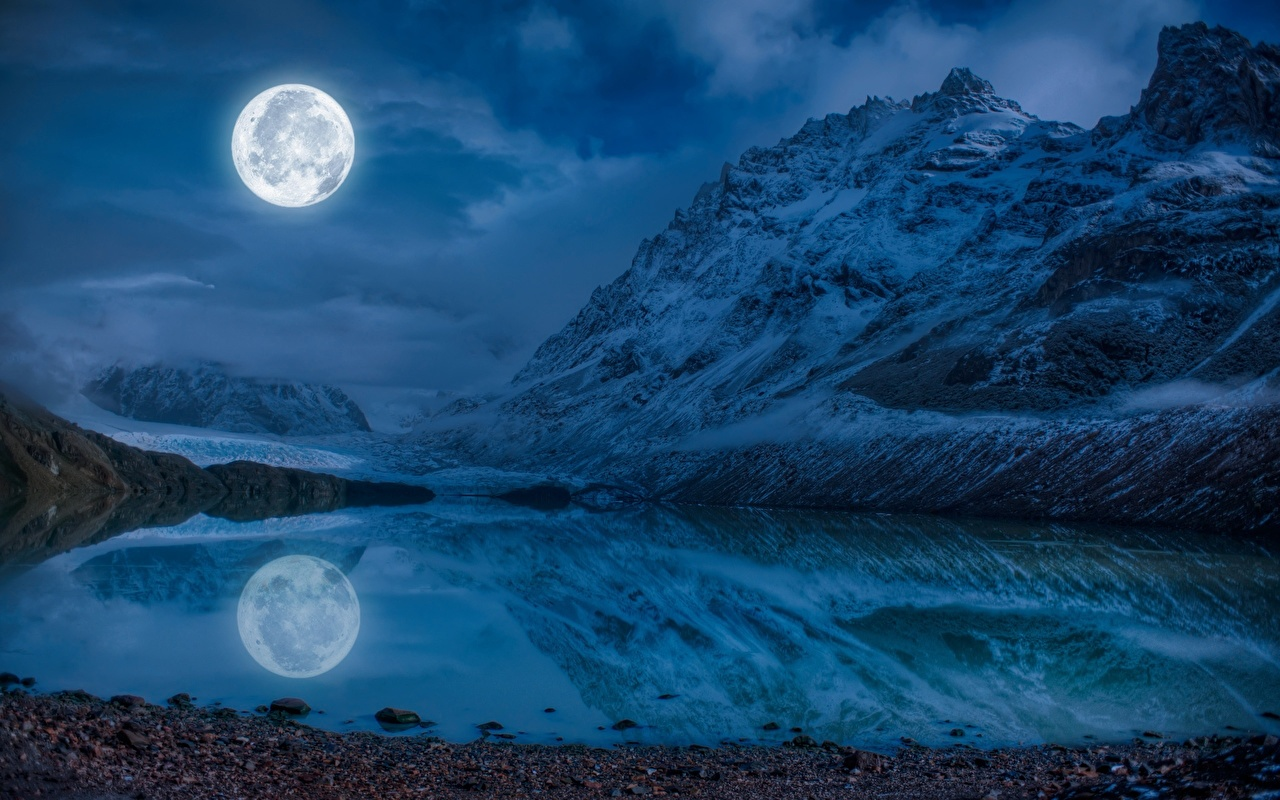 … is the perturbation equation
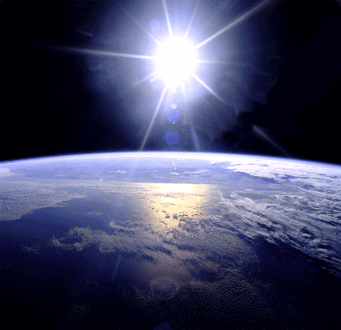 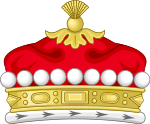 IT’S THE SUN: changes in solar radiance striking the ground
explain recent temperature changes
monckton@mail.com
Some linear network analysis
to simplify the argument
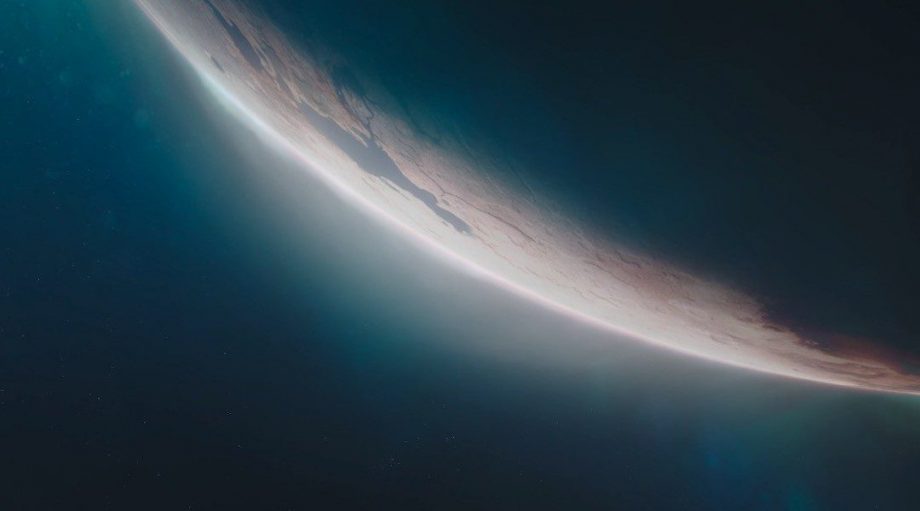 Gain block
Absolute
reference
temperature
Absolute
equilibrium
temperature
G
Summative
input node
Output
node
Input signal
Output signal
Based on Bode
H
(1945, fig. 3.1)
Feedback block
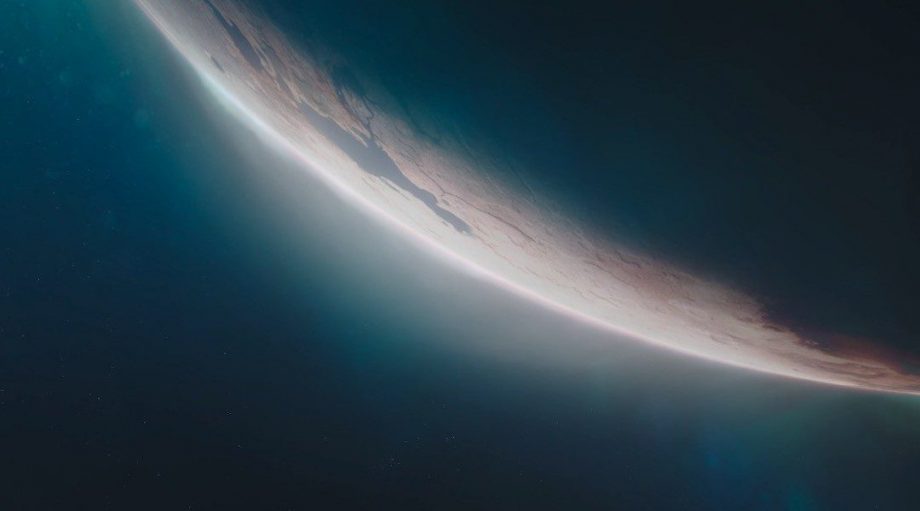 Emission
temperature
Absolute
reference 
temper-
   ature
Absolute
equilibrium
temperature
{
Change
in emission 
temperature
reference
temperature
feedback factor
X equilib. temp.
Feedback
response
feedback
response
feedback
 factor
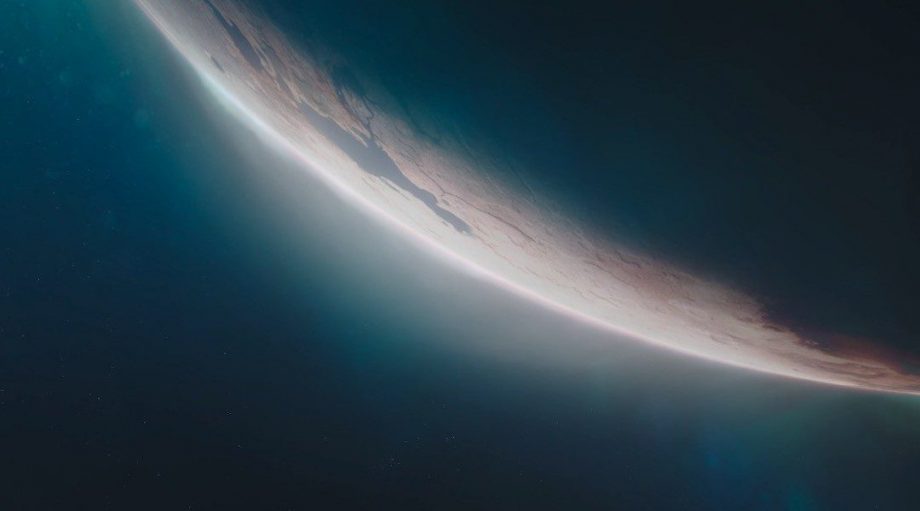 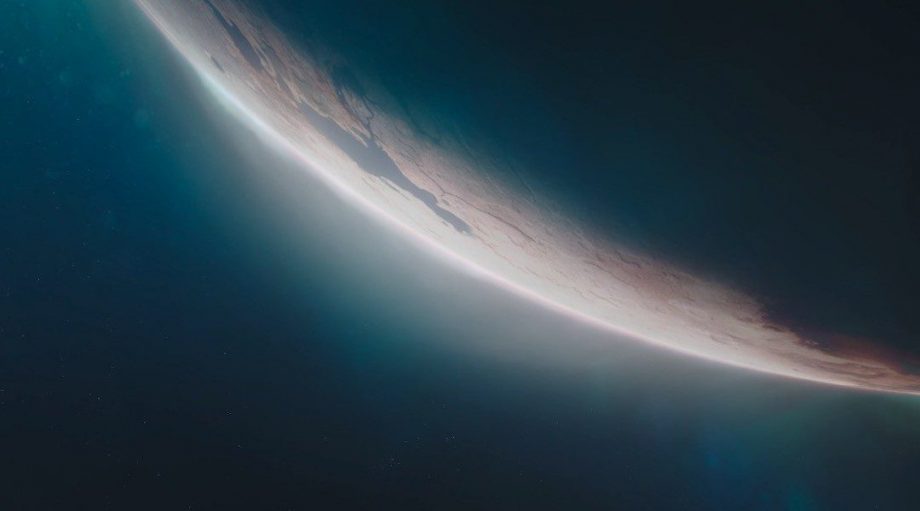 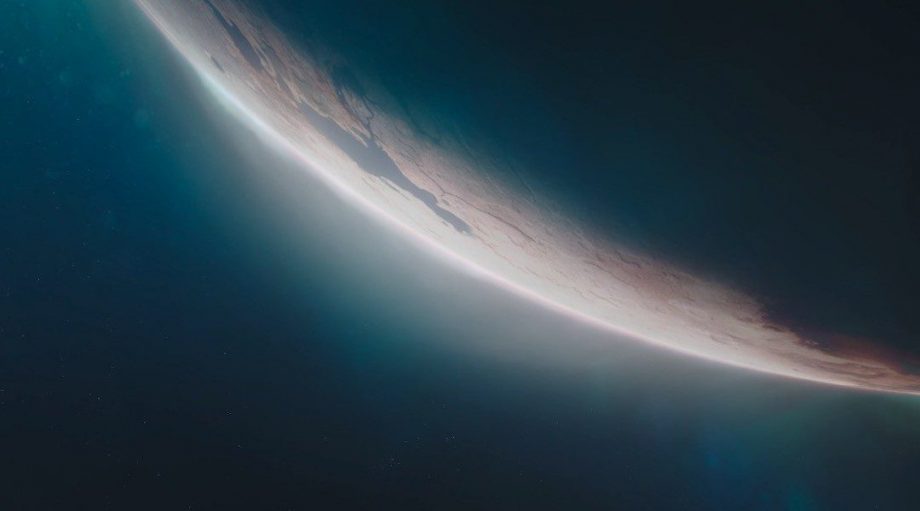 Absolute
reference
temperature
Absolute
equilibrium
temperature
Transfer
function
Input signal
Output signal
BLACK BOX
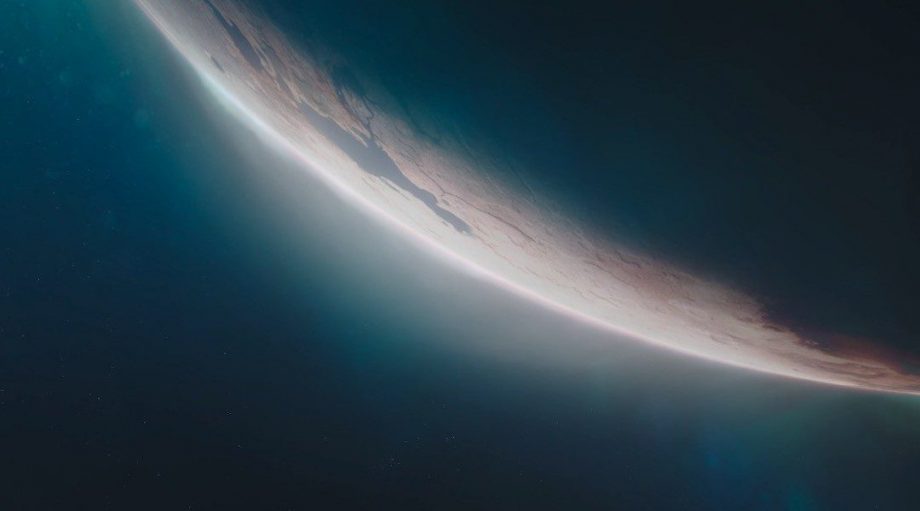 Argumentum ex definitione
Reference temperature is before feedback acts
Equilibrium temperature is after feedback acts
The transfer function is the ratio of
equilibriium to reference temperature:
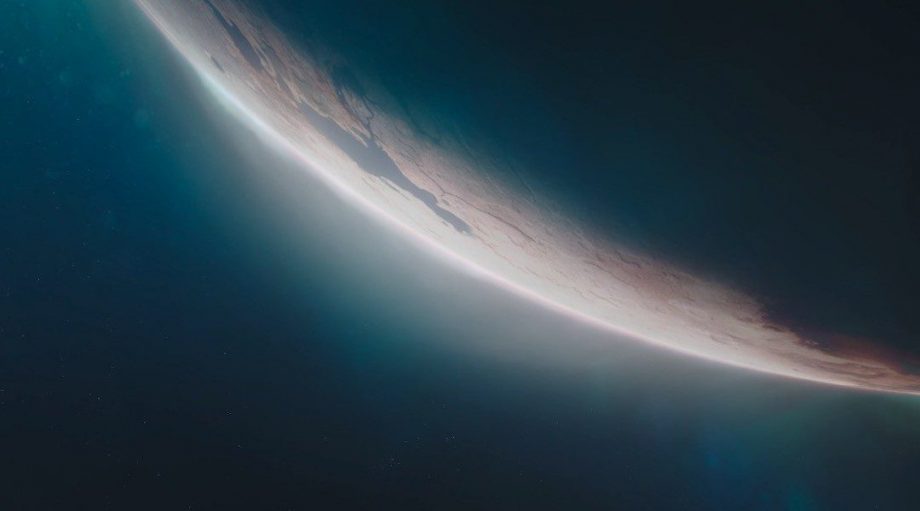 Two temperature equilibria
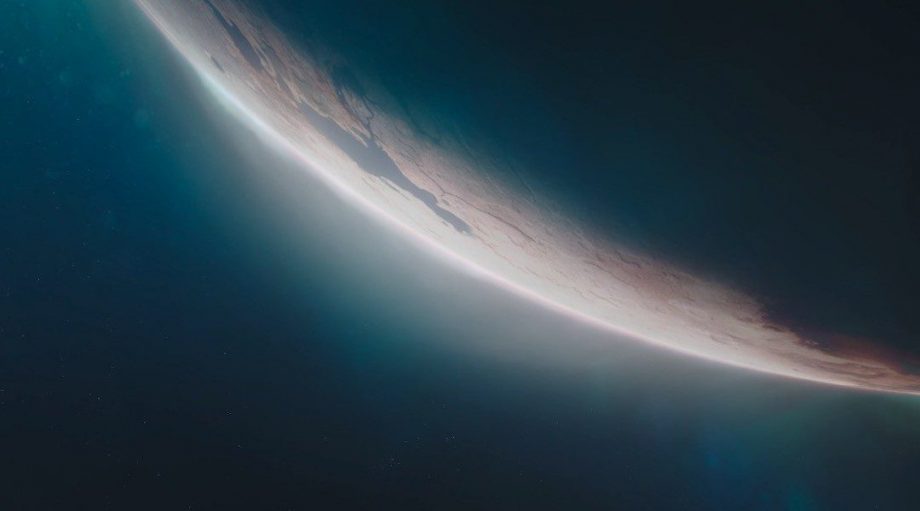 8 key quantities determine
Charney sensitivity
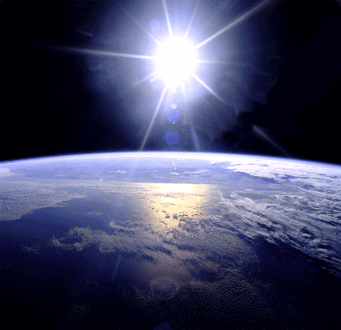 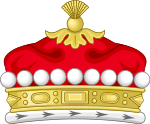 IT’S THE SUN: changes in solar radiance striking the ground
explain recent temperature changes
monckton@mail.com
First equilibrium: 1850
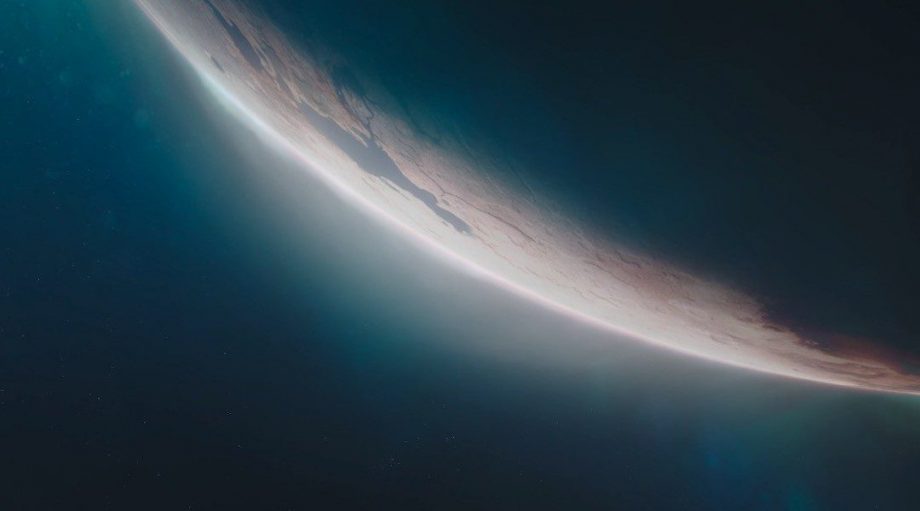 Equilibrium temperature in 1850
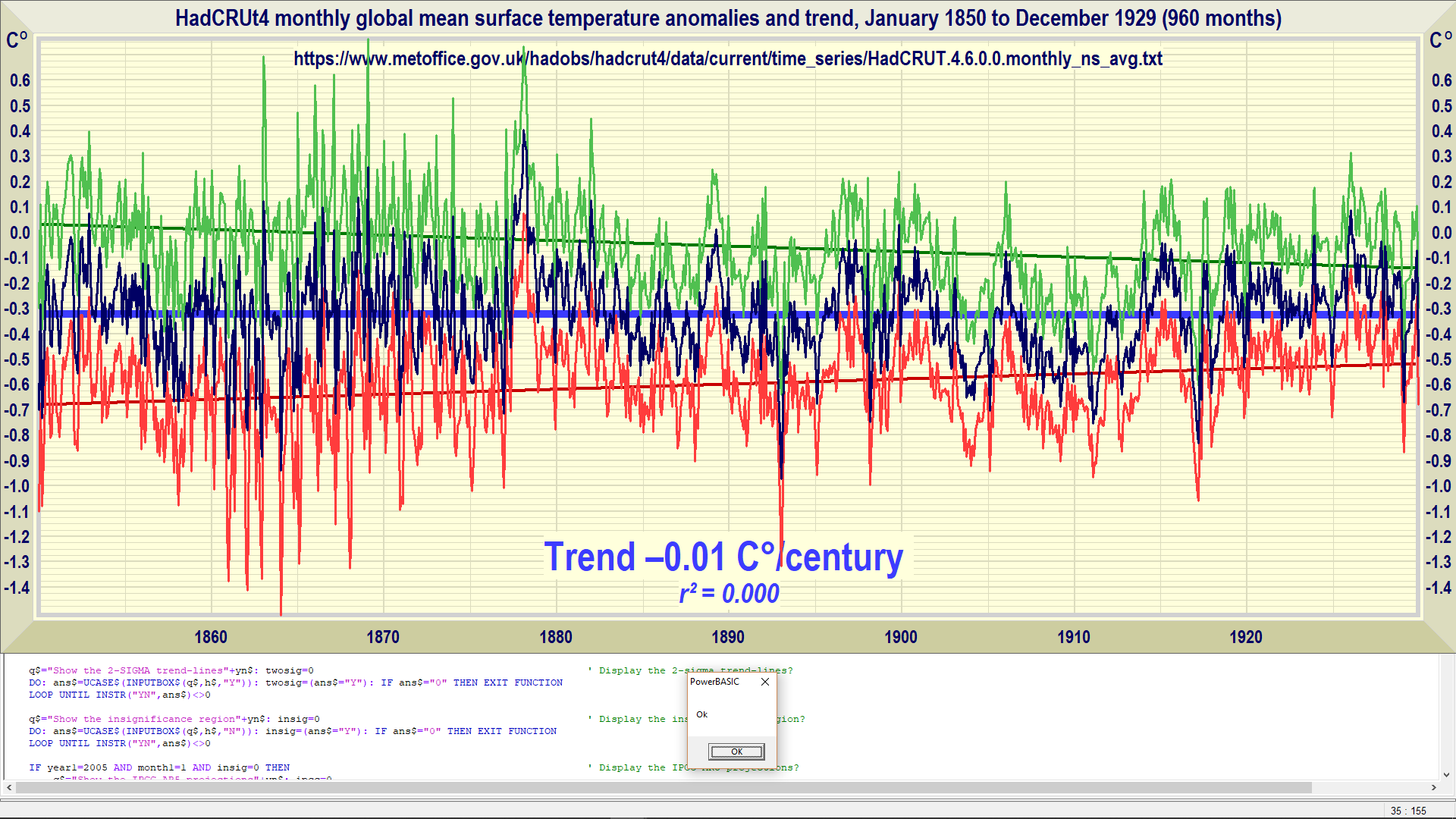 No trend for 80 years 1850-1929
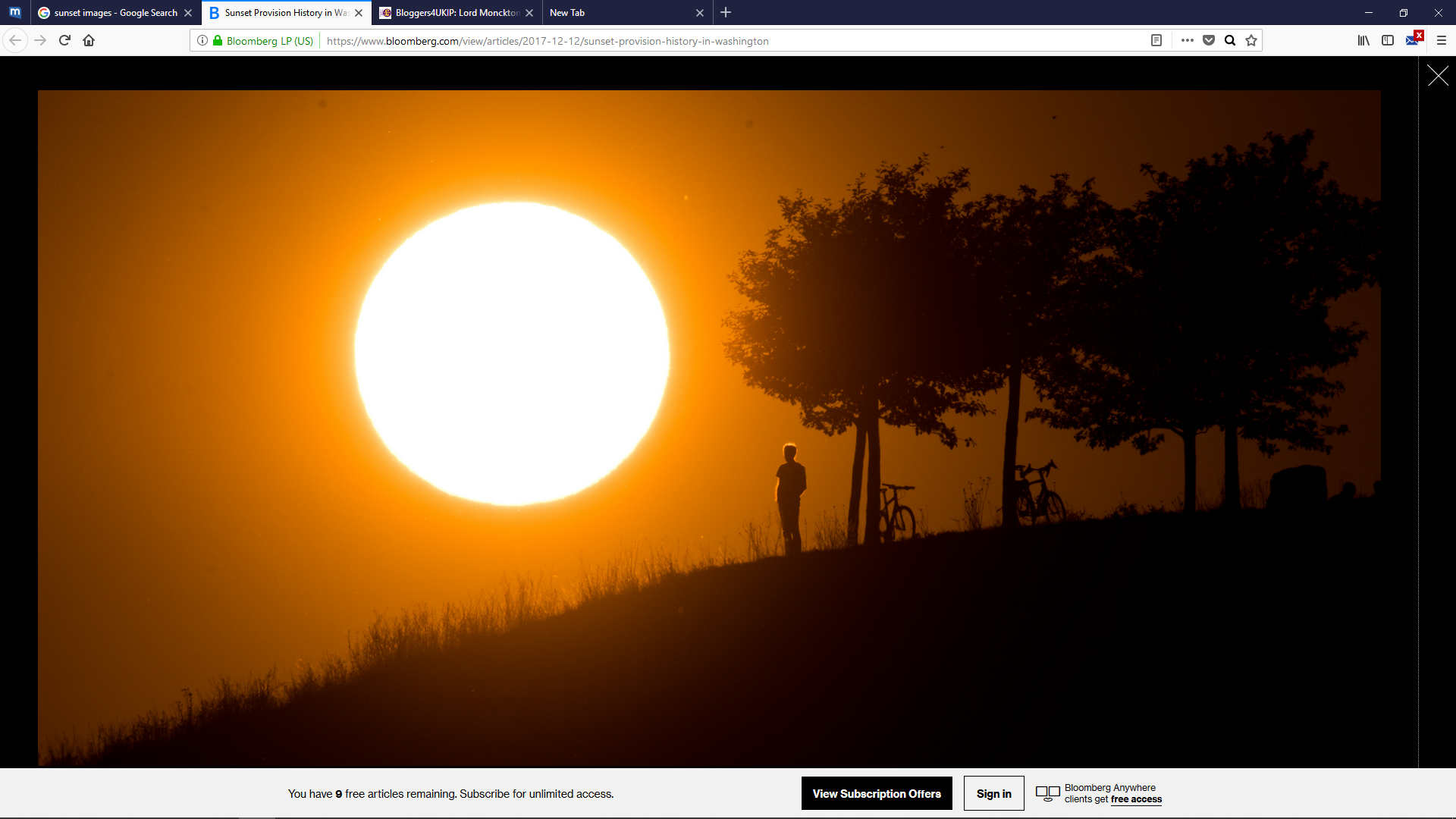 Emission temperature
Sunshine
term
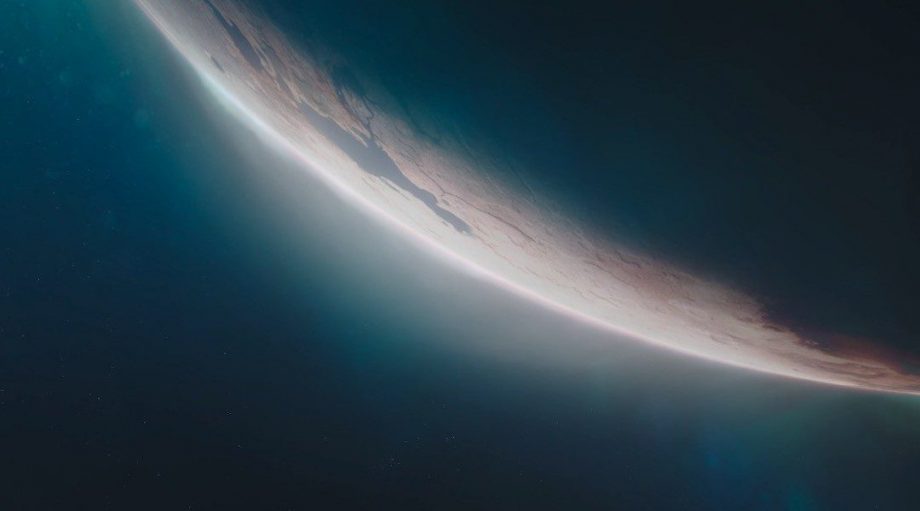 The transfer function in 1850
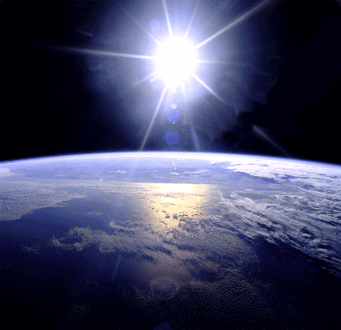 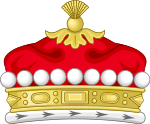 IT’S THE SUN: changes in solar radiance striking the ground
explain recent temperature changes
monckton@mail.com
Second equilibrium: 2011
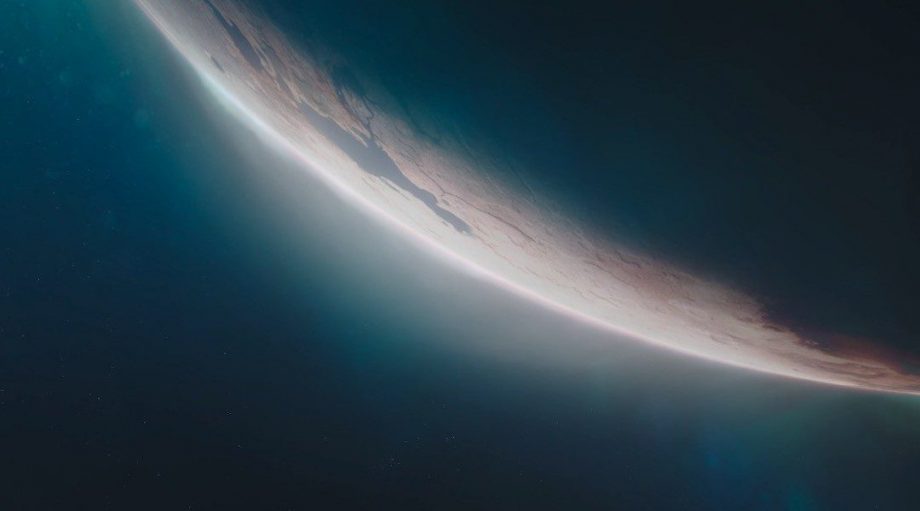 Reference sensitivity, 1850-2011
0.3 K W–1 m2 Planck parameter (Schlesinger 1985) 
2.3 W m–2 net anthro. forcing, 1850-2011 (IPCC 2013)
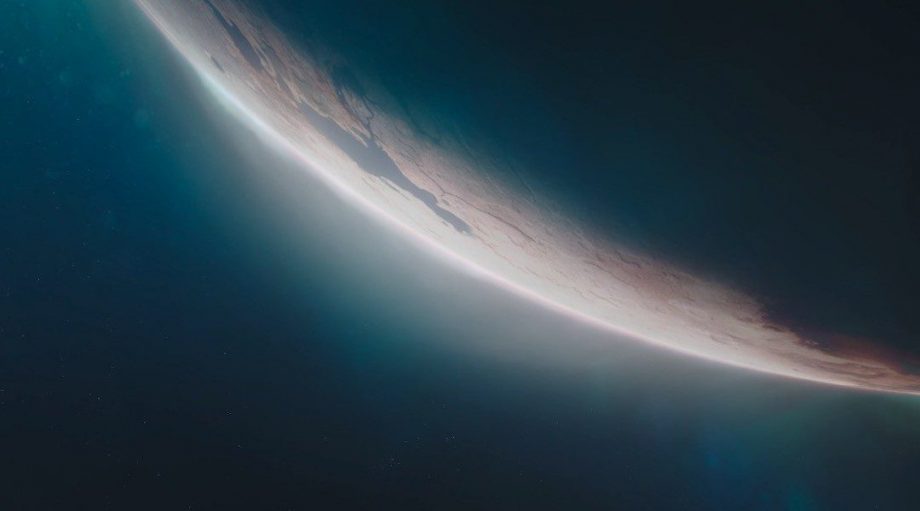 0.75 K observed warming, 1850-2011 (HadCRUT4)
2.3 W m–2 net anthro. forcing, 1850-2011 (IPCC 2013)
0.6 W m–2 net radiative imbalance to 2009 (Smith 2015)
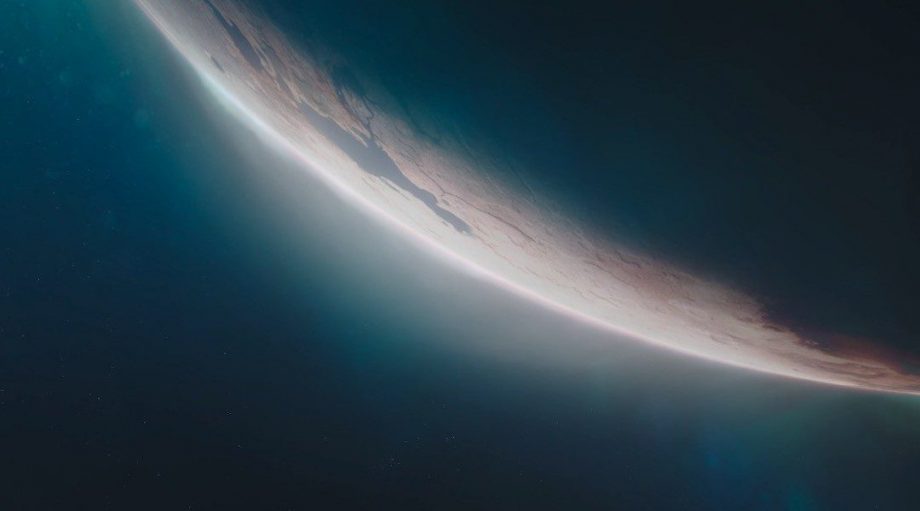 The transfer function in 2011
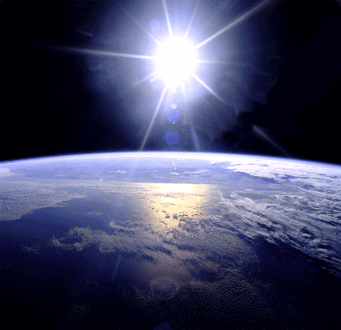 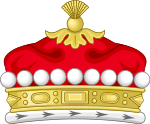 IT’S THE SUN: changes in solar radiance striking the ground
explain recent temperature changes
monckton@mail.com
Charney sensitivity: 2xCO2
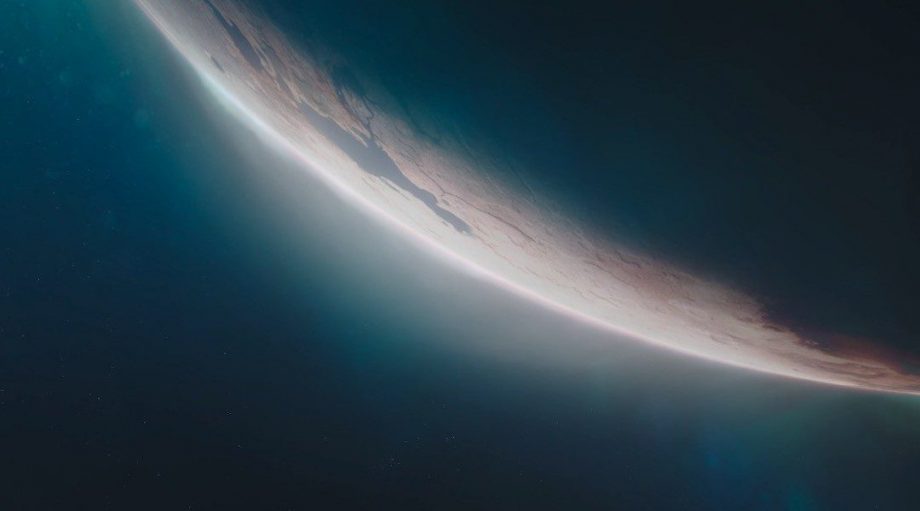 Equilibrium sensitivity to 2xCO2
(Charney sensitivity)
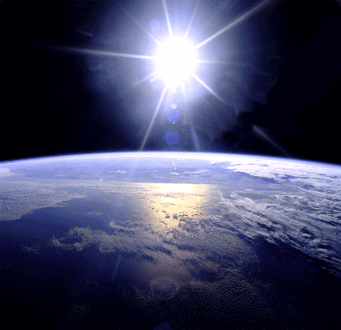 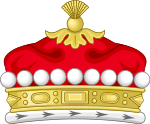 IT’S THE SUN: changes in solar radiance striking the ground
explain recent temperature changes
monckton@mail.com
Models’ chief physical error
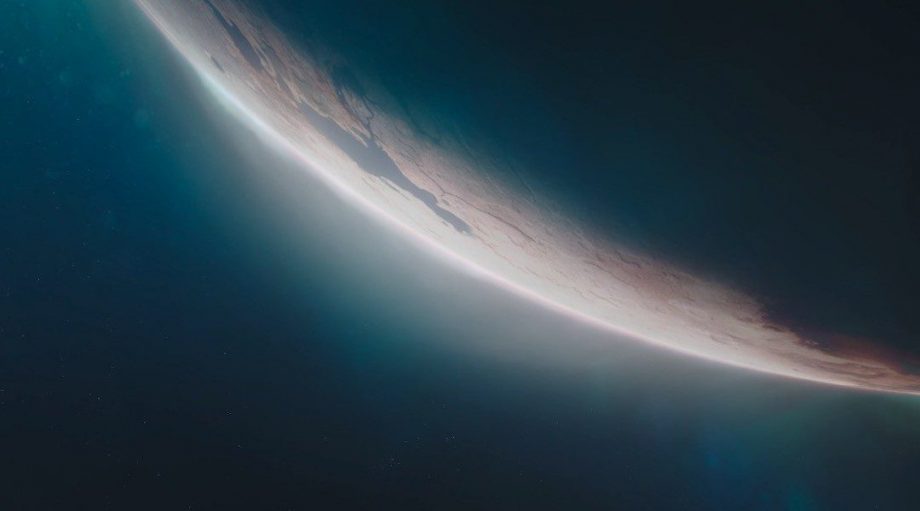 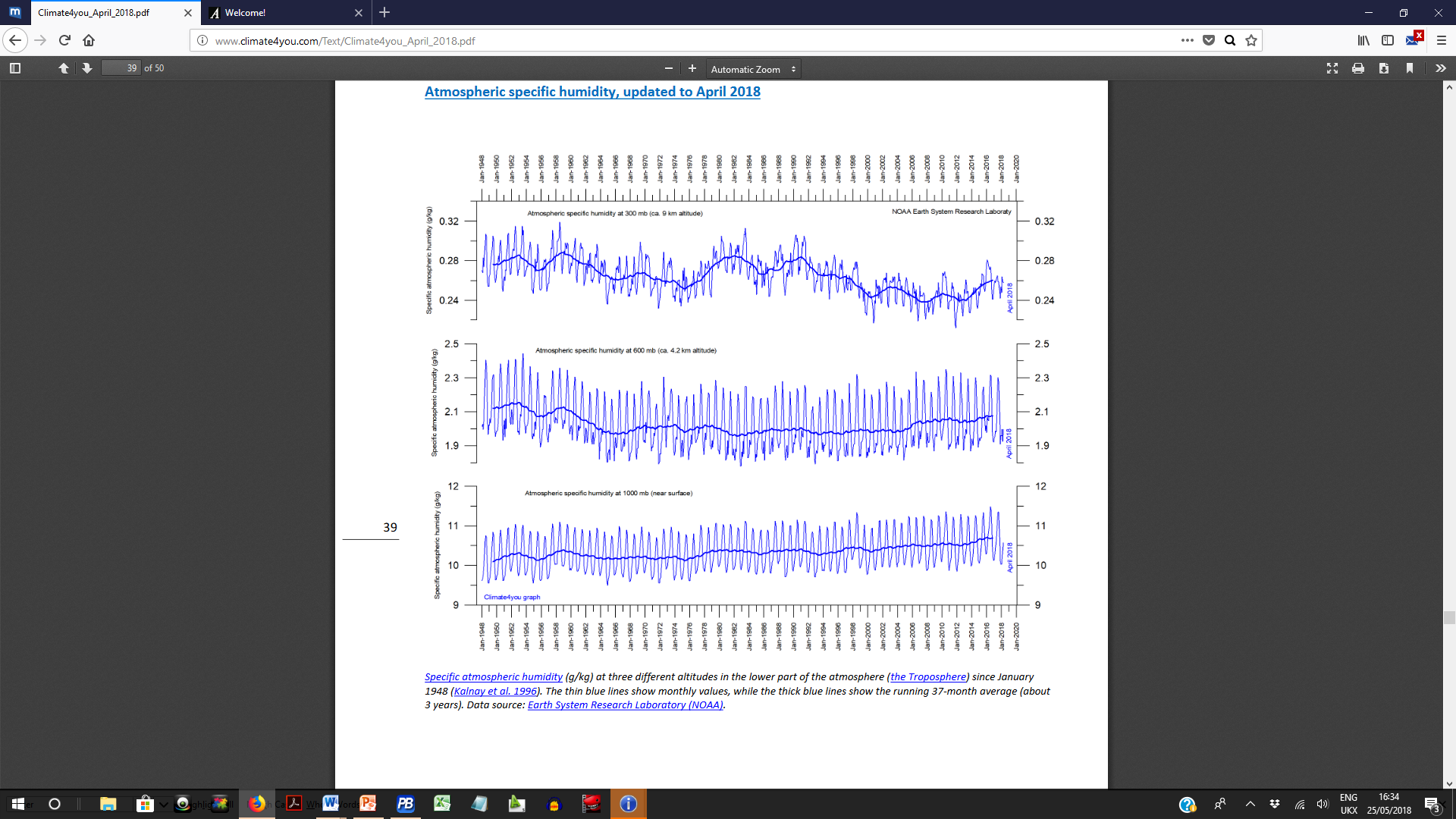 Specific humidity (g kg–1) at 300 mb (9 km a.g.l.)
NOAA ESRL: Kalnay et al. (1996 updated)
0.32
April 2018
0.28
0.24
Specific humidity (g kg–1) at 600 mb (4.2 km a.g.l.)
2.5
2.3
2.1
1.9
12
Specific humidity (g kg–1) at 1000 mb (near surface)
11
10
Prof. Ole Humlum: climate4you.com
9
1950  1954  1958  1962  1966  1970  1974  1978  1982  1986  1990  1994  1998  2002  2006  2010  2014  2018
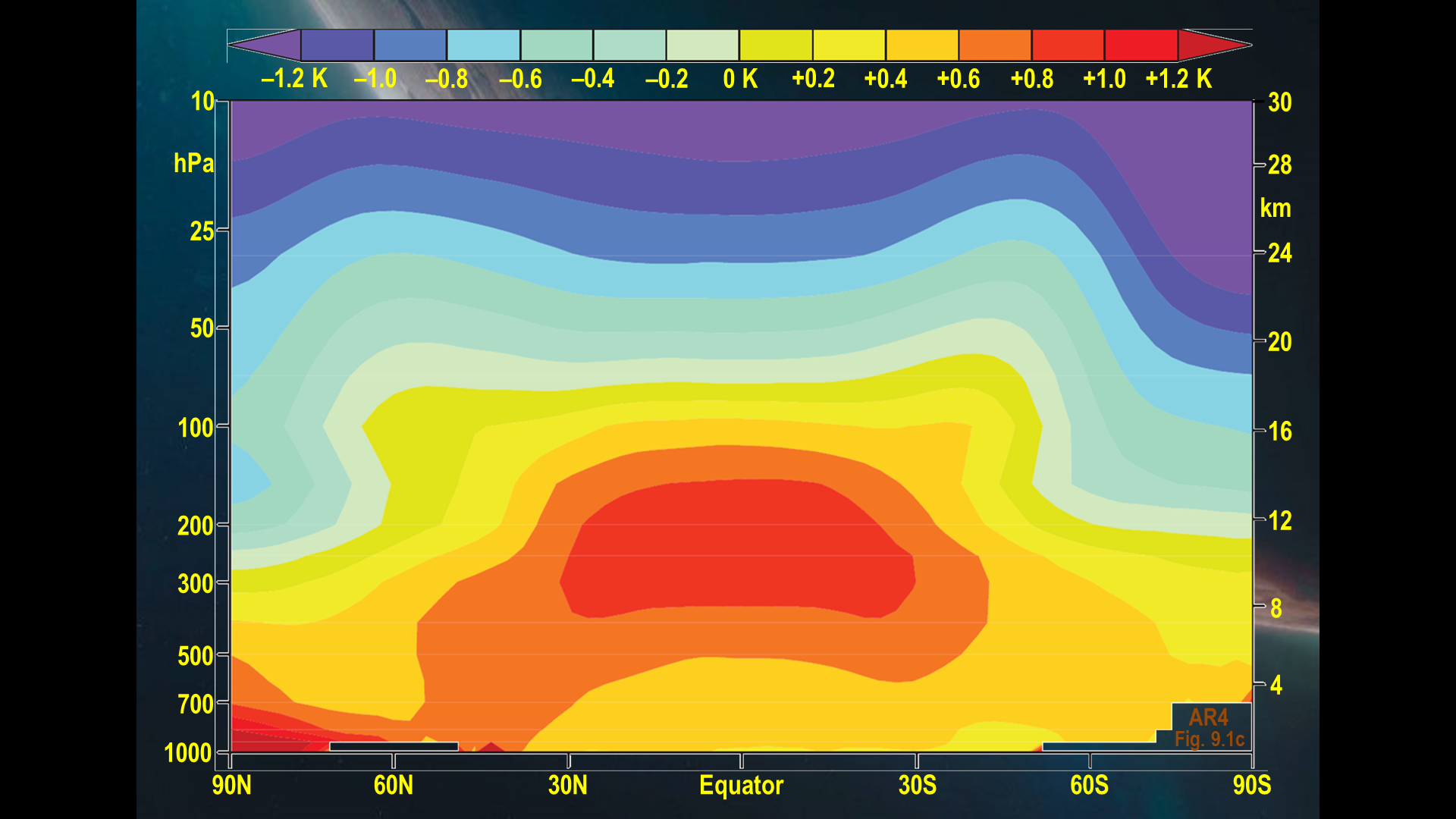 PREDICTED
AR4
fig. 9.1c
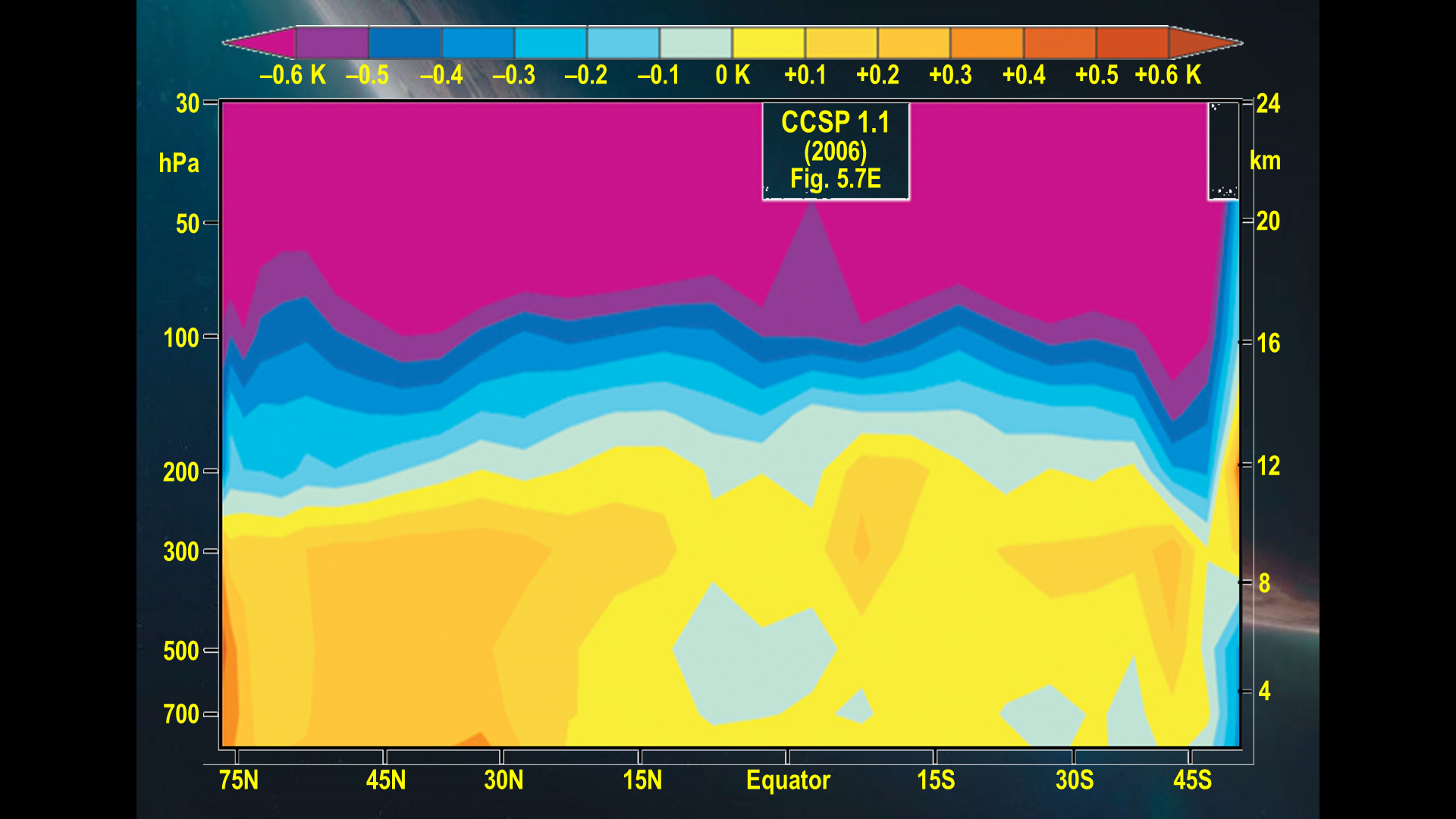 OBSERVED
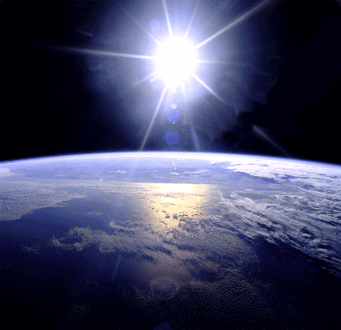 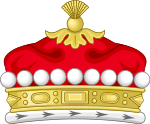 IT’S THE SUN: changes in solar radiance striking the ground
explain recent temperature changes
monckton@mail.com
Don’t trust – verify
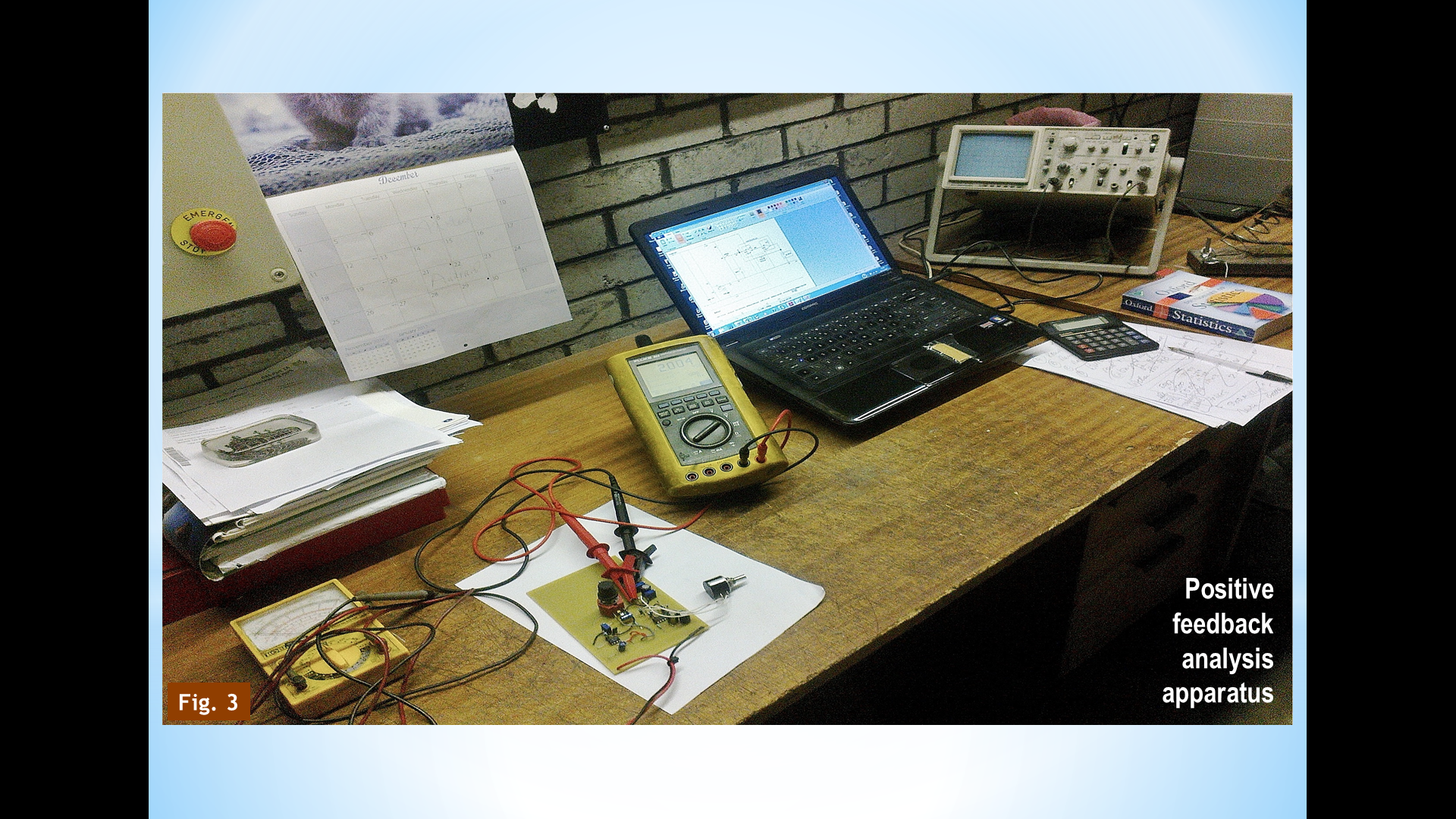 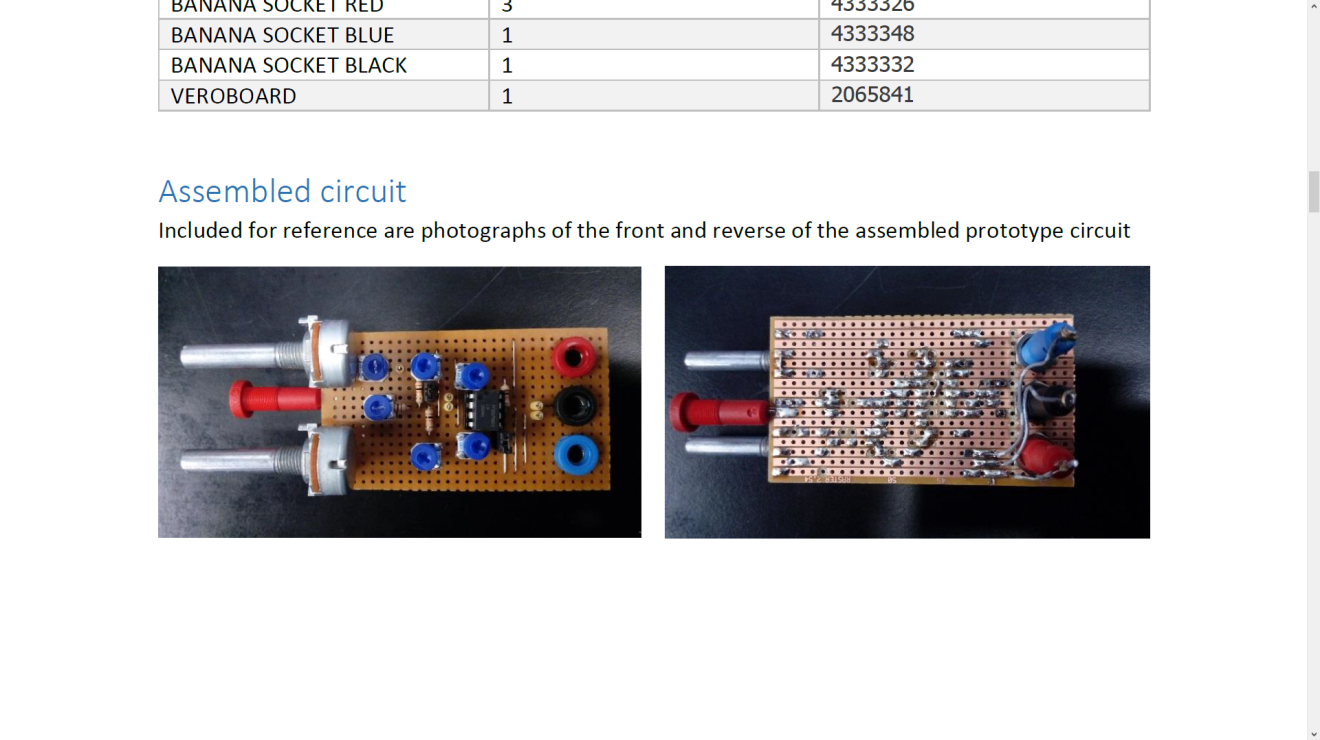 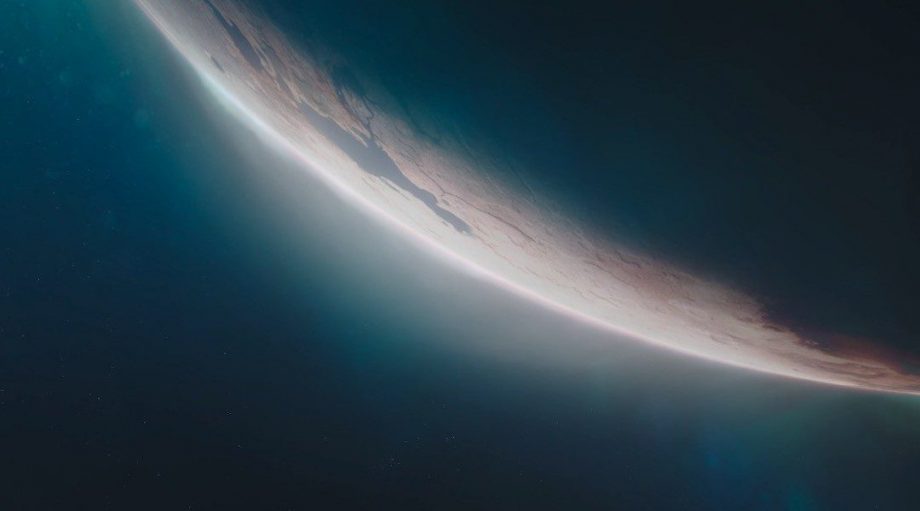 IPCC business-as-usual 1990-2030     3.30 K
IPCC biz-as-usual 1990-2025    2.78 K
RSS                              2.10 K
Predicted
and observed
centennial-
equivalent
warming (K cent–1) 
from 1990-2018
GISS                        1.93 K
NCEI                      1.82 K
HadCRUT4         1.72 K
UAH          1.28 K
MofB      1.17 K
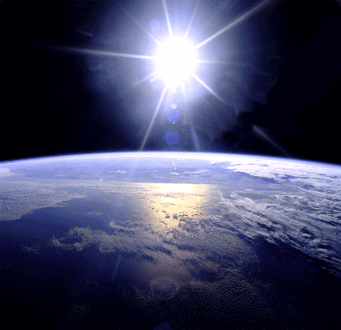 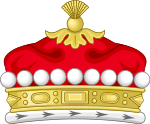 IT’S THE SUN: changes in solar radiance striking the ground
explain recent temperature changes
monckton@mail.com
of Charney sensitivities
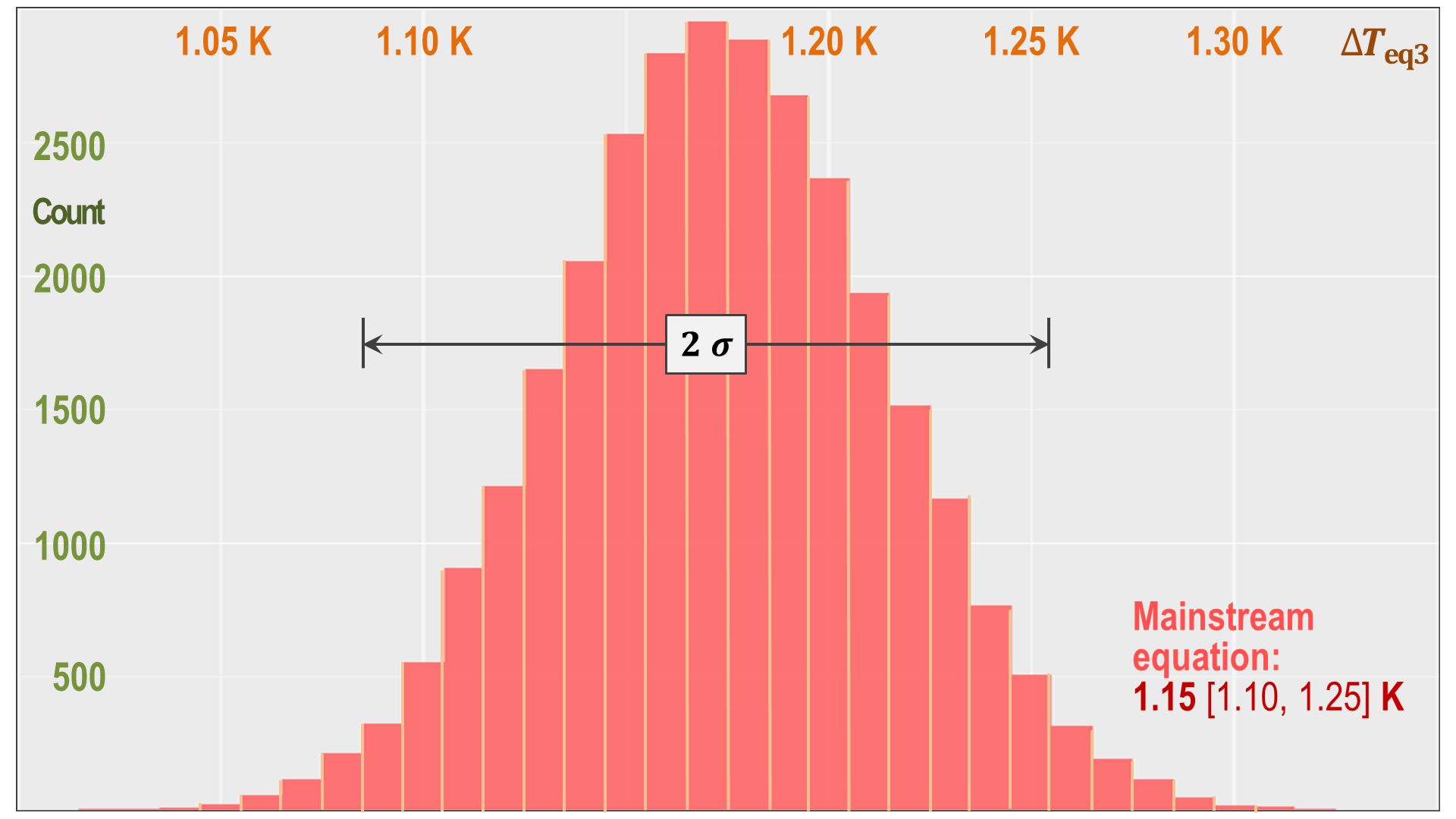 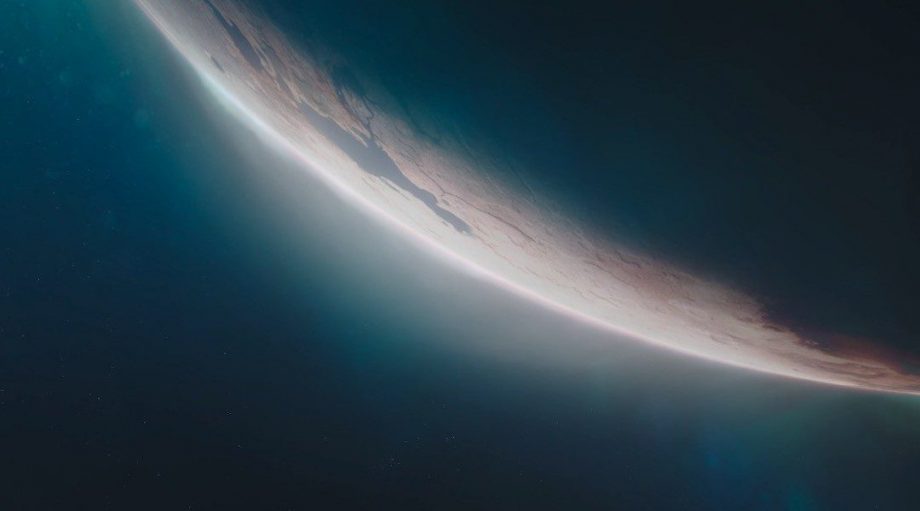 Monte Carlo
simulation:
30,000 trials
{                                     }
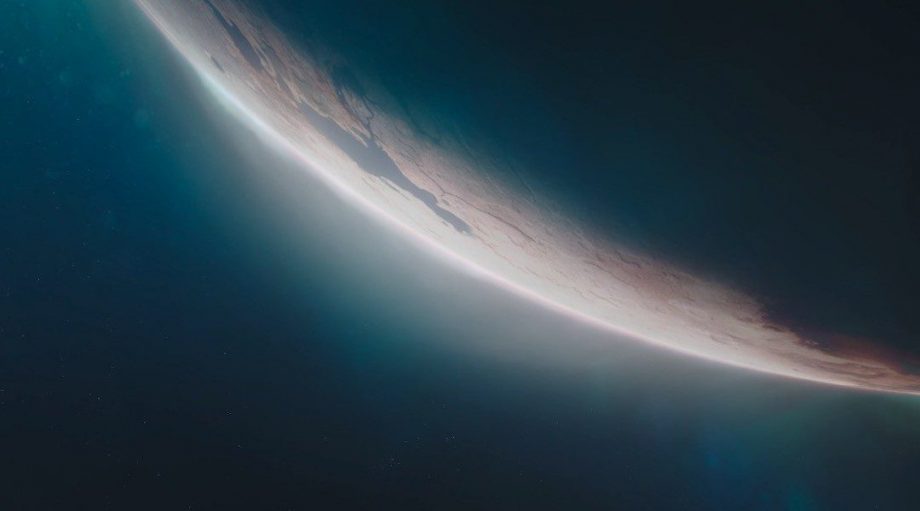 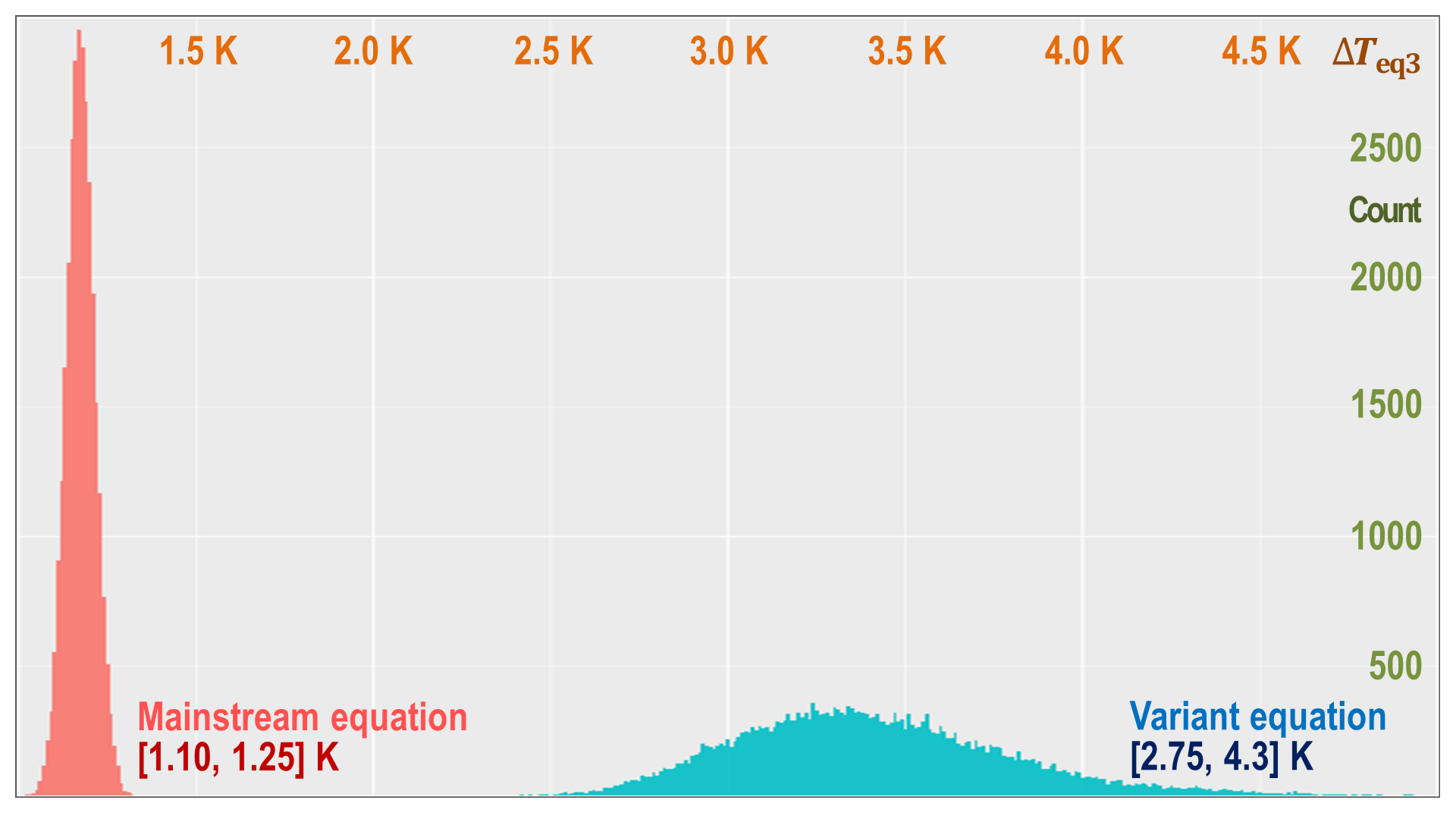 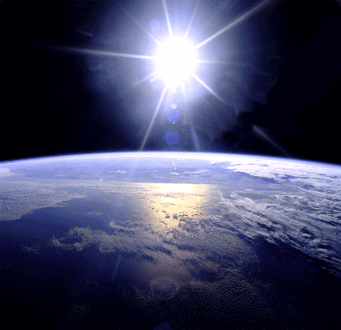 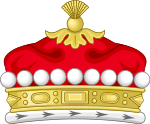 IT’S THE SUN: changes in solar radiance striking the ground
explain recent temperature changes
monckton@mail.com
THE BOTTOM LINE
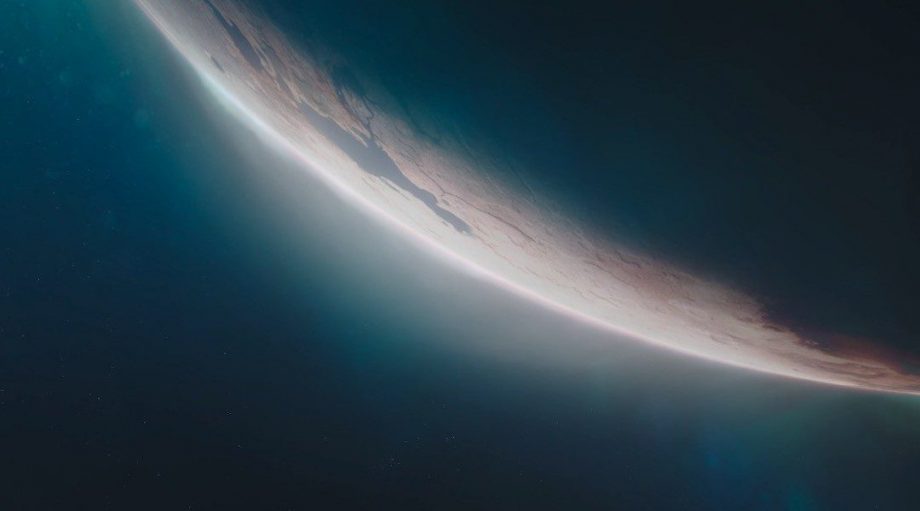 Murphy 2009
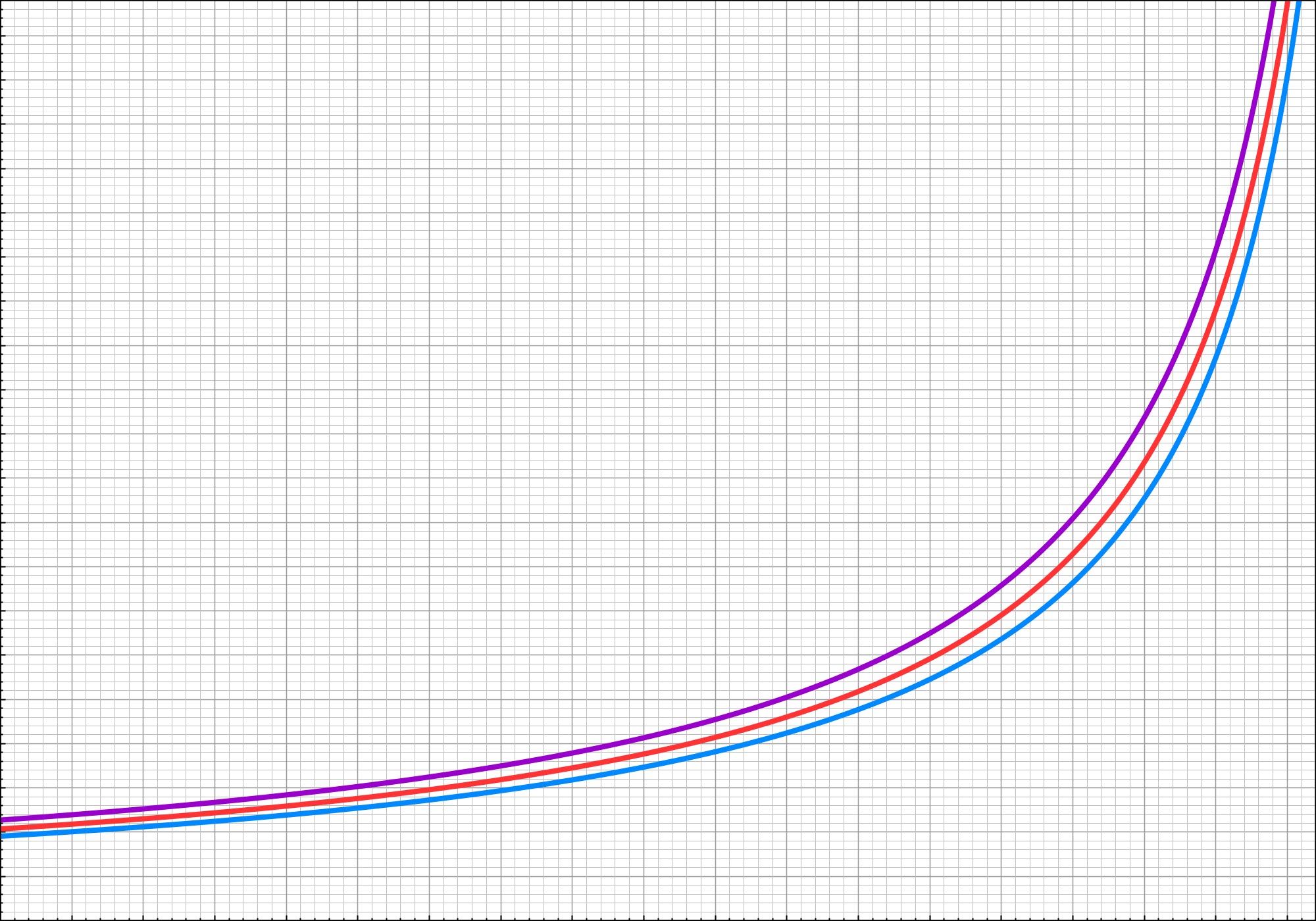 10 K

9 K

8 K

7 K

6 K

5 K

4 K

3 K

2 K

1 K

0
Andronova 2001
Forest 2006
Johansson 2015
Friedrich 2016
Armour 2017
CMIP5
IPCC
Feedback response
0.0             0.1             0.2             0.3             0.4             0.5             0.6             0.7             0.8             0.9
Feedback factor f
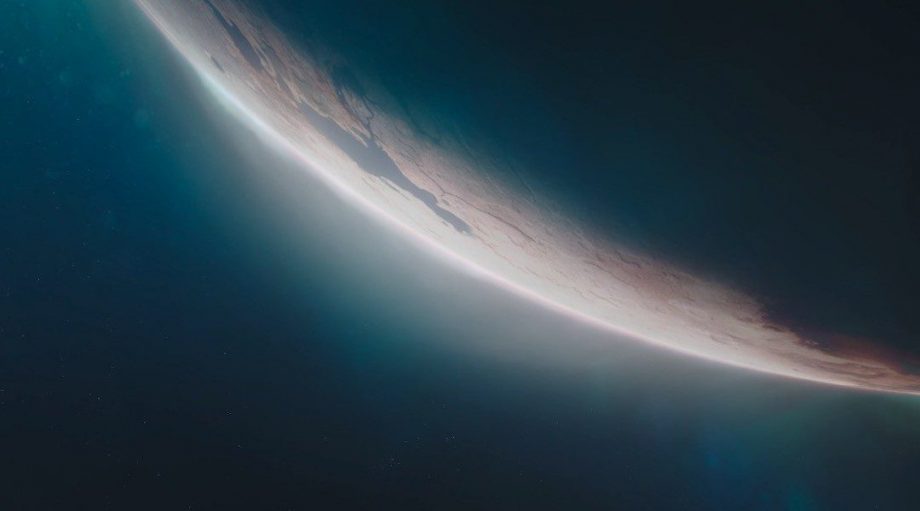 Charney sensitivities compared
4.7 C°
CMIP5
3.35 C°
2.1 C°
4.5 C°
(3.0 C°)
IPCC
1.5 C°
1.25 C°
Too little to
cause harm
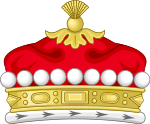 1.17 C°
1.09 C°
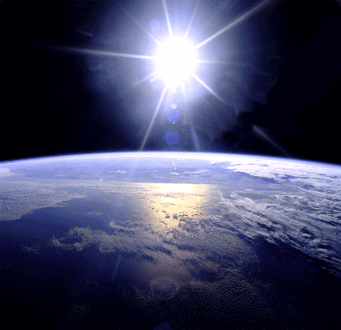 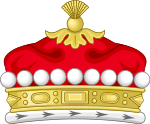 IT’S THE SUN: changes in solar radiance striking the ground
explain recent temperature changes
monckton@mail.com
End of the global warming
crisis in a single slide
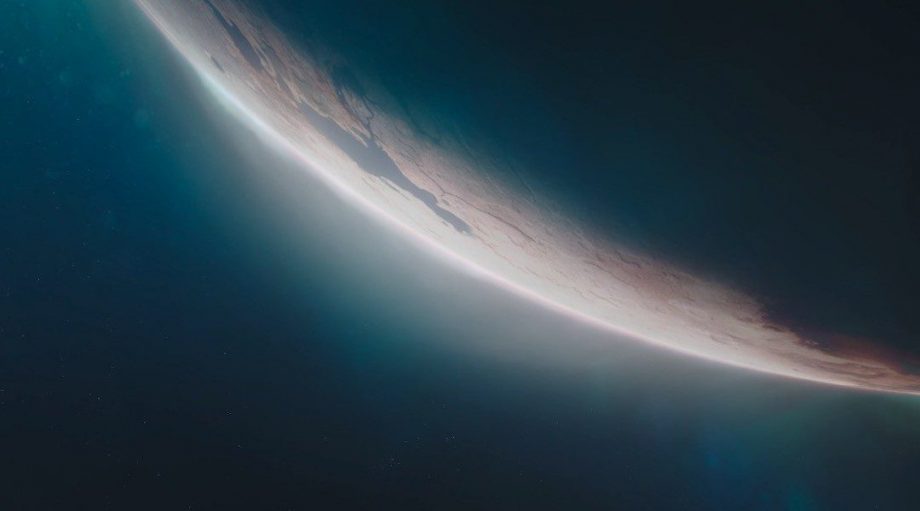 1.2 K
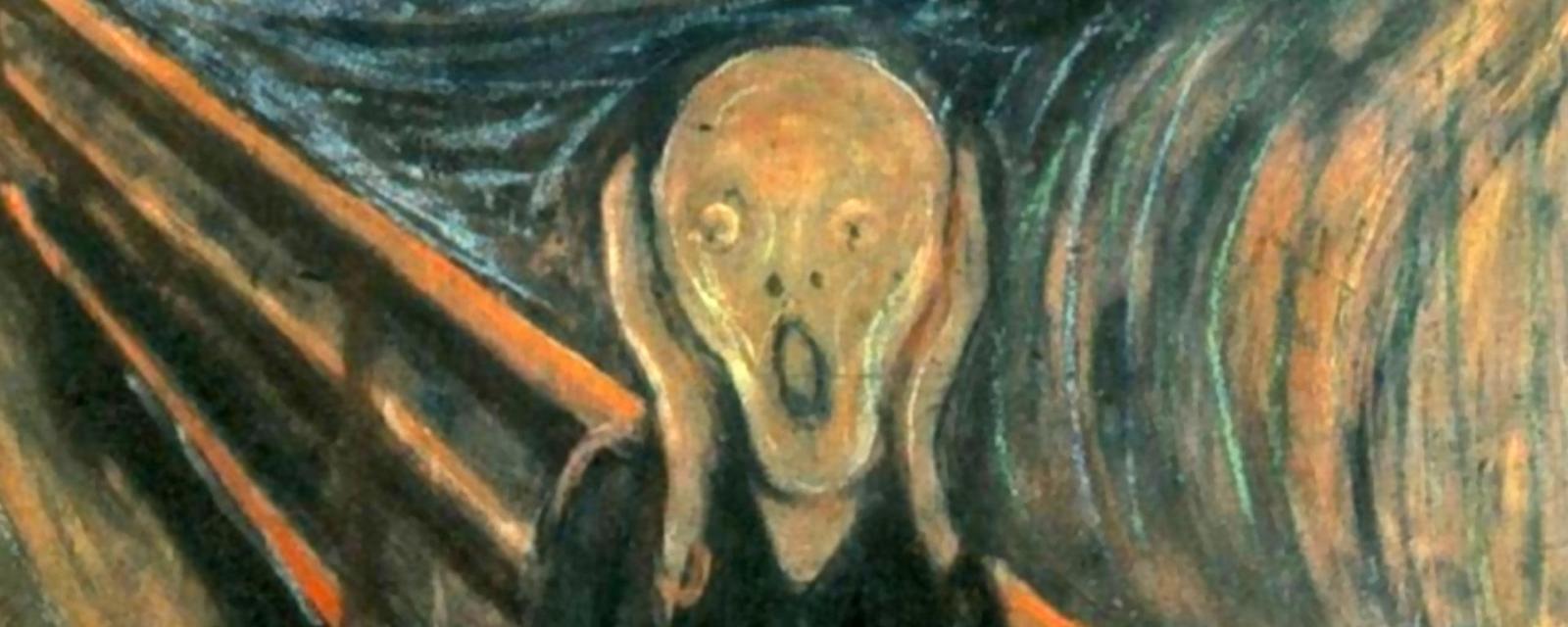 UEA,
IPCC,
UN, IMF,
UNFCCC
et hoc genus omne
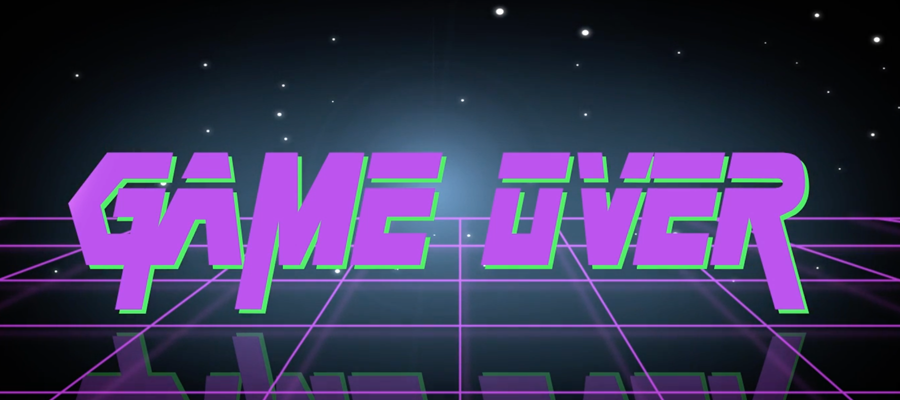 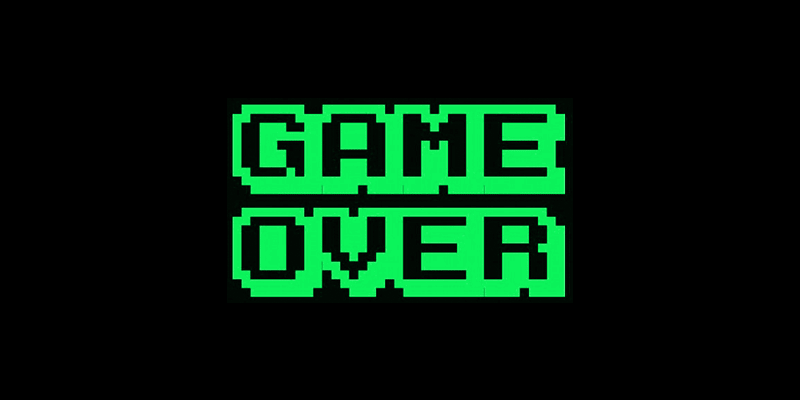 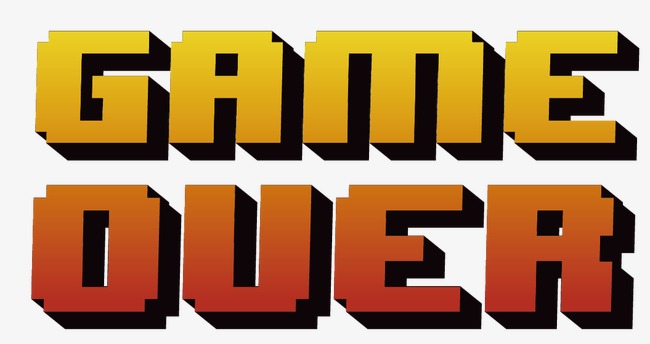 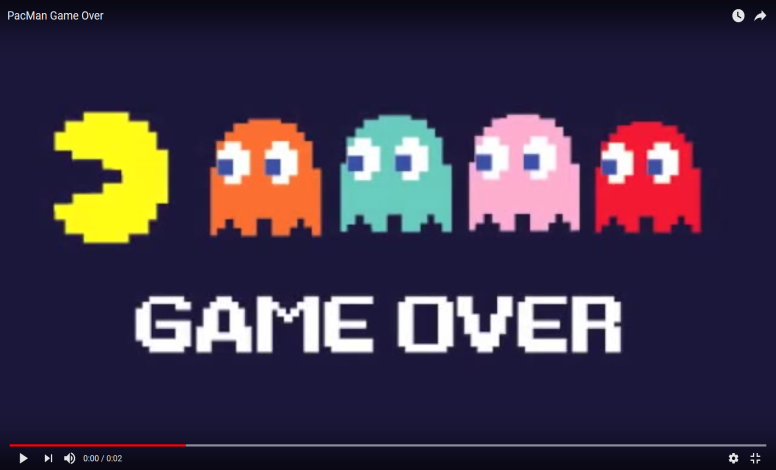 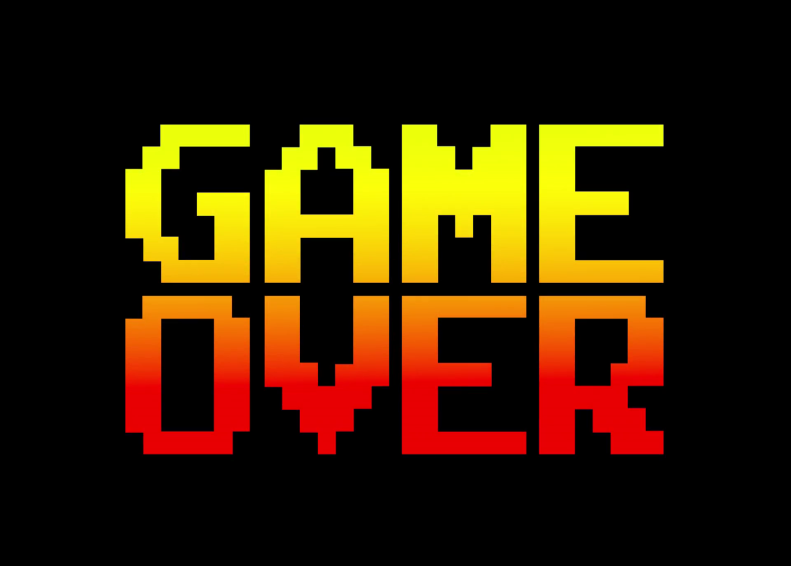 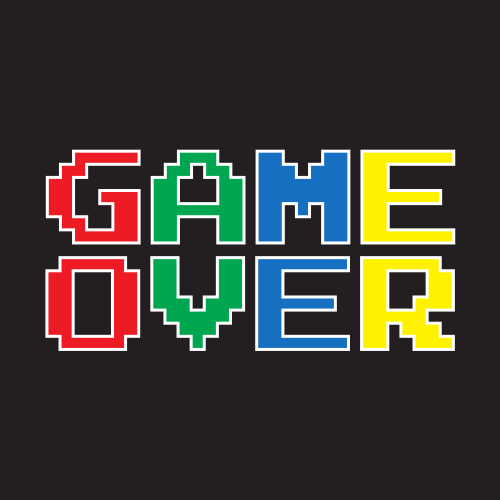 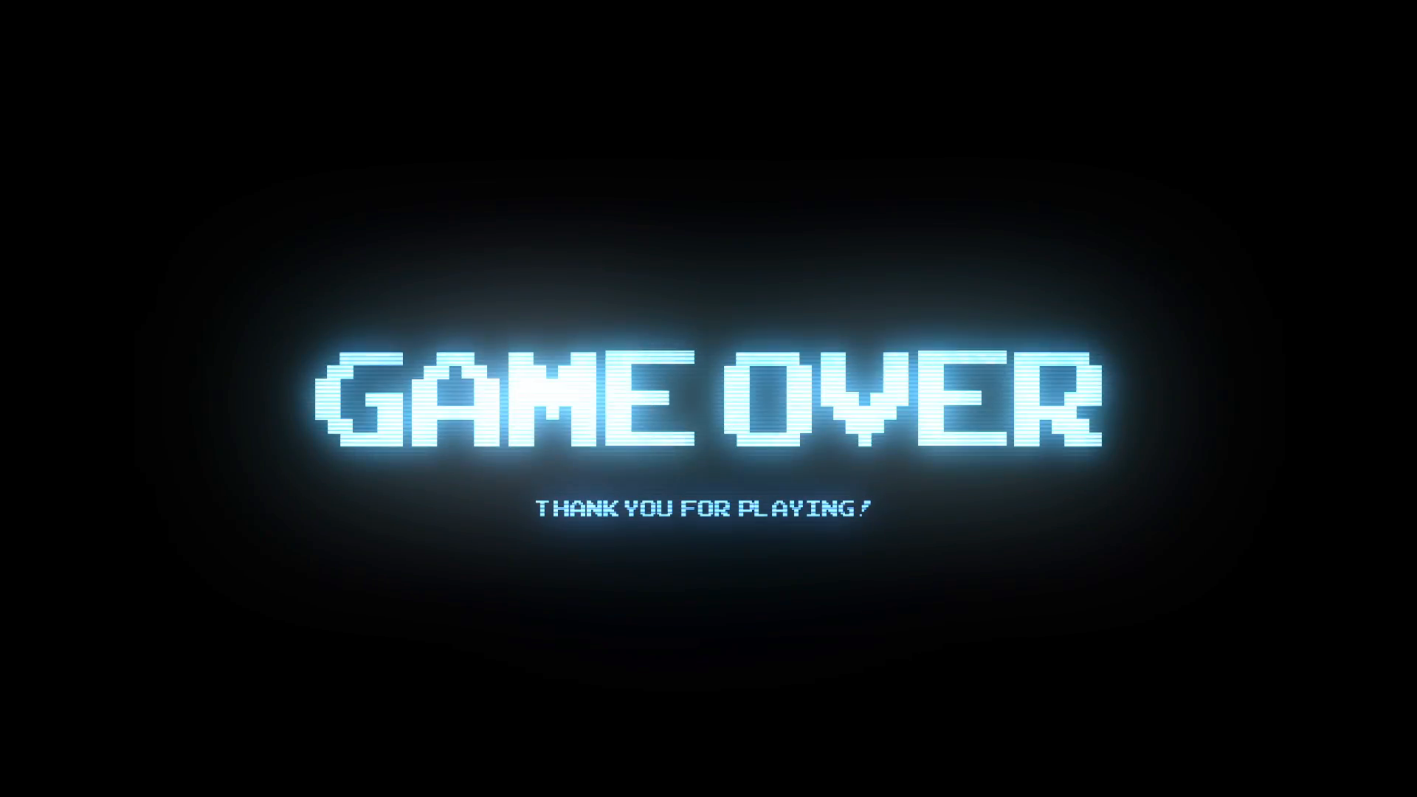